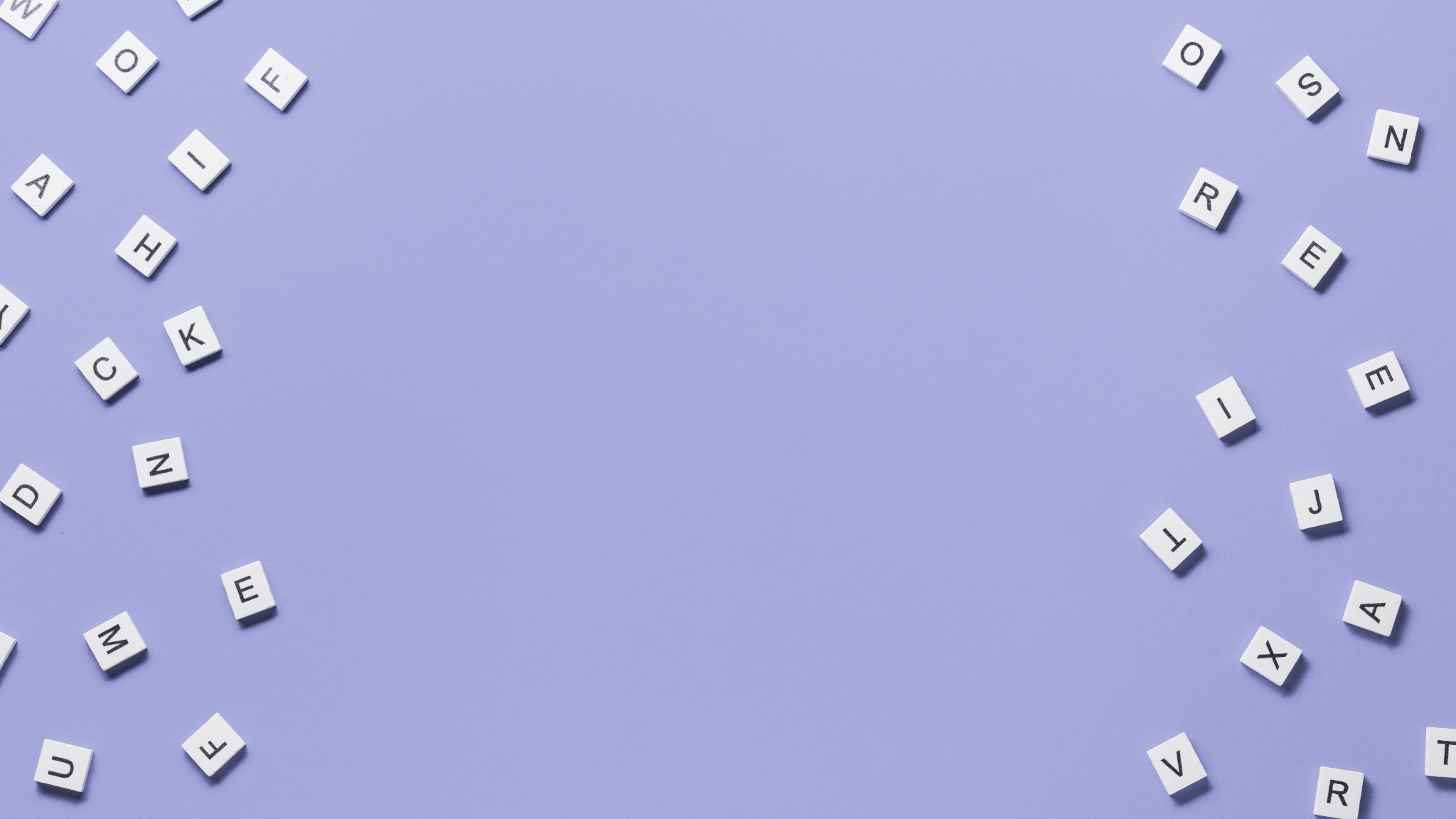 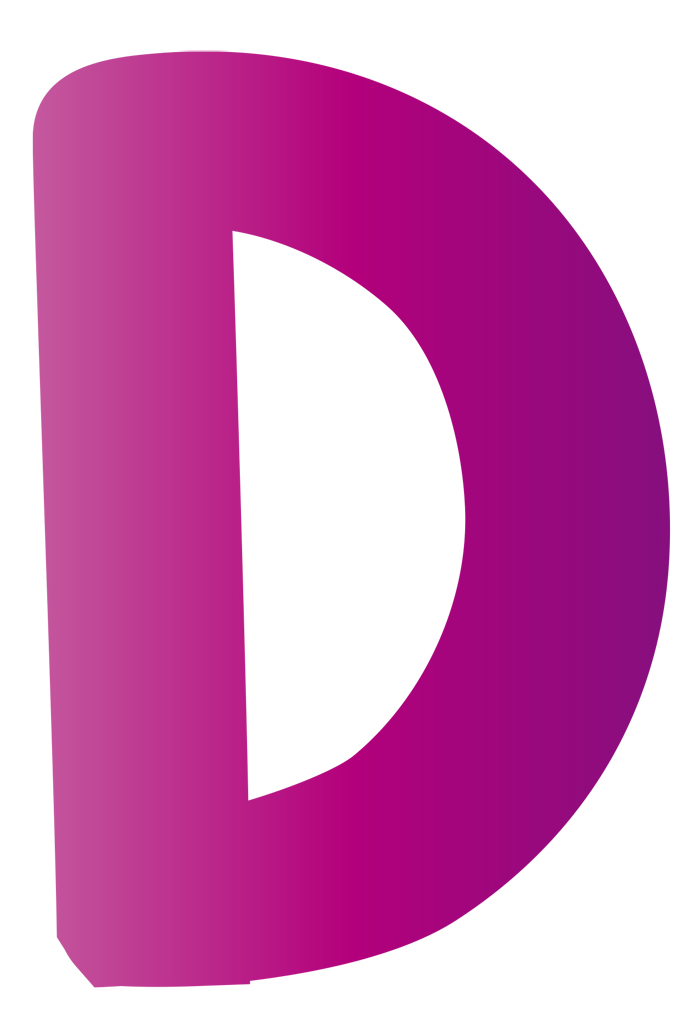 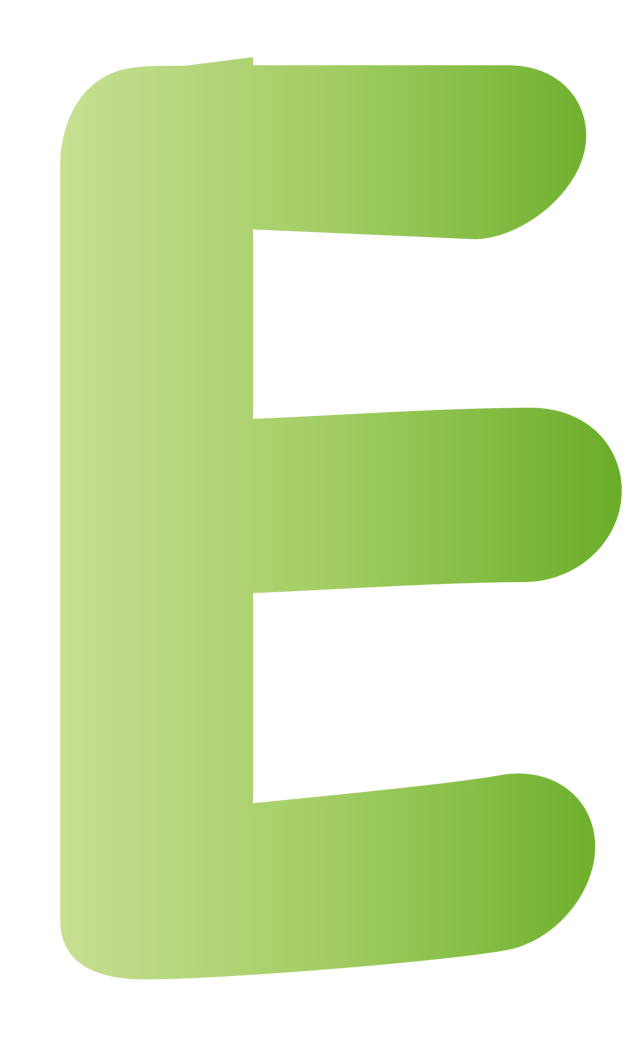 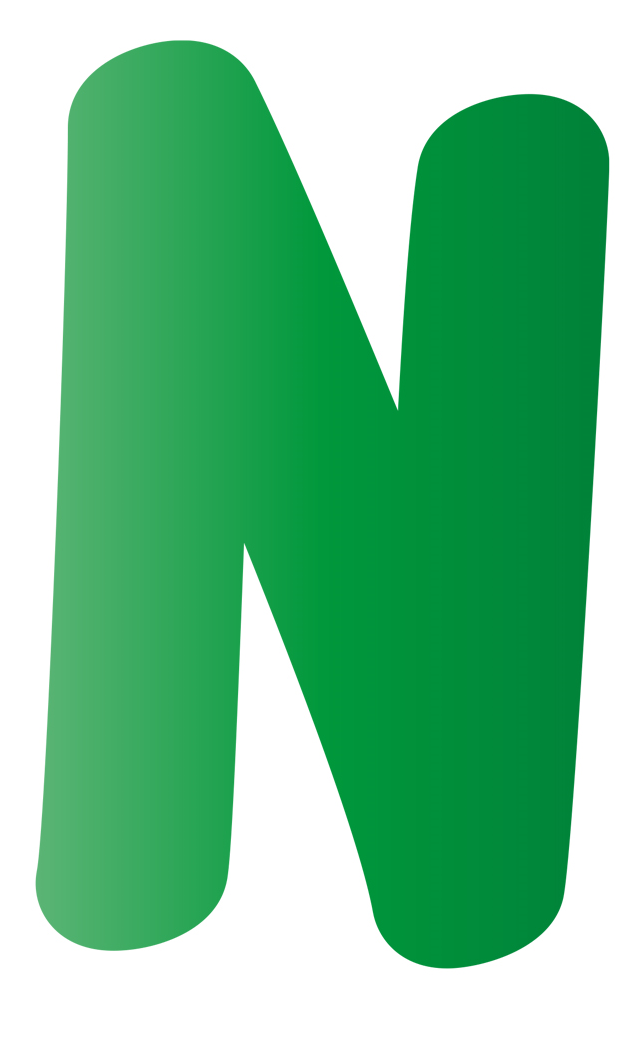 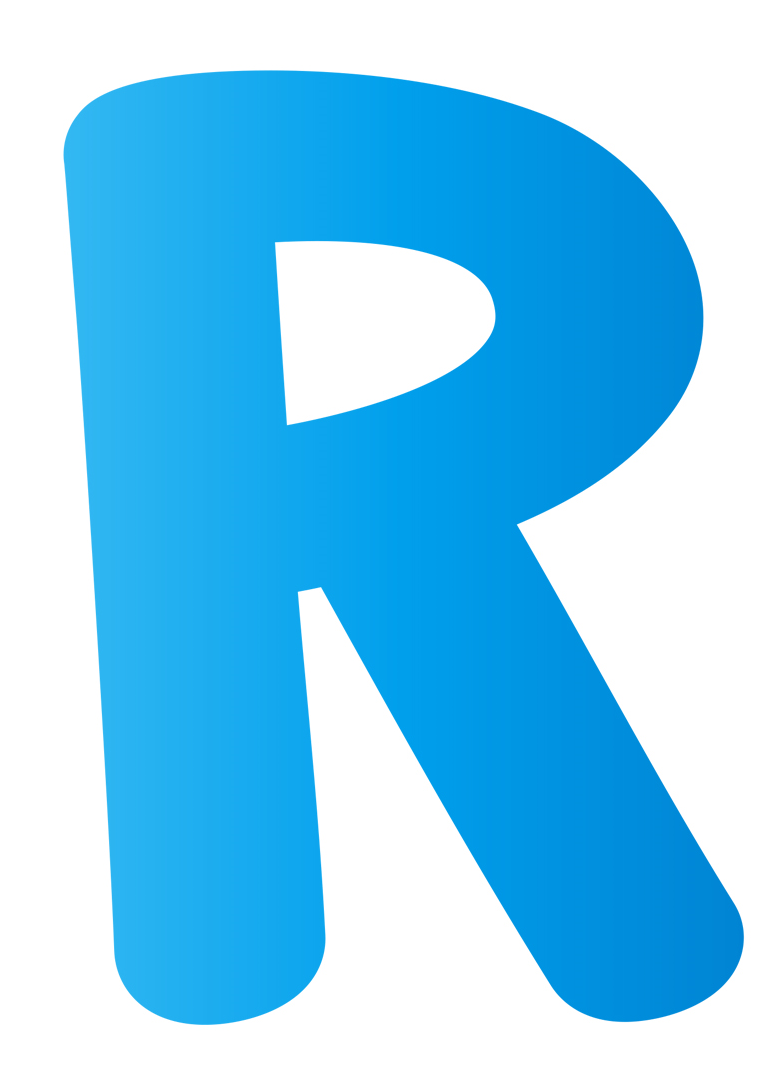 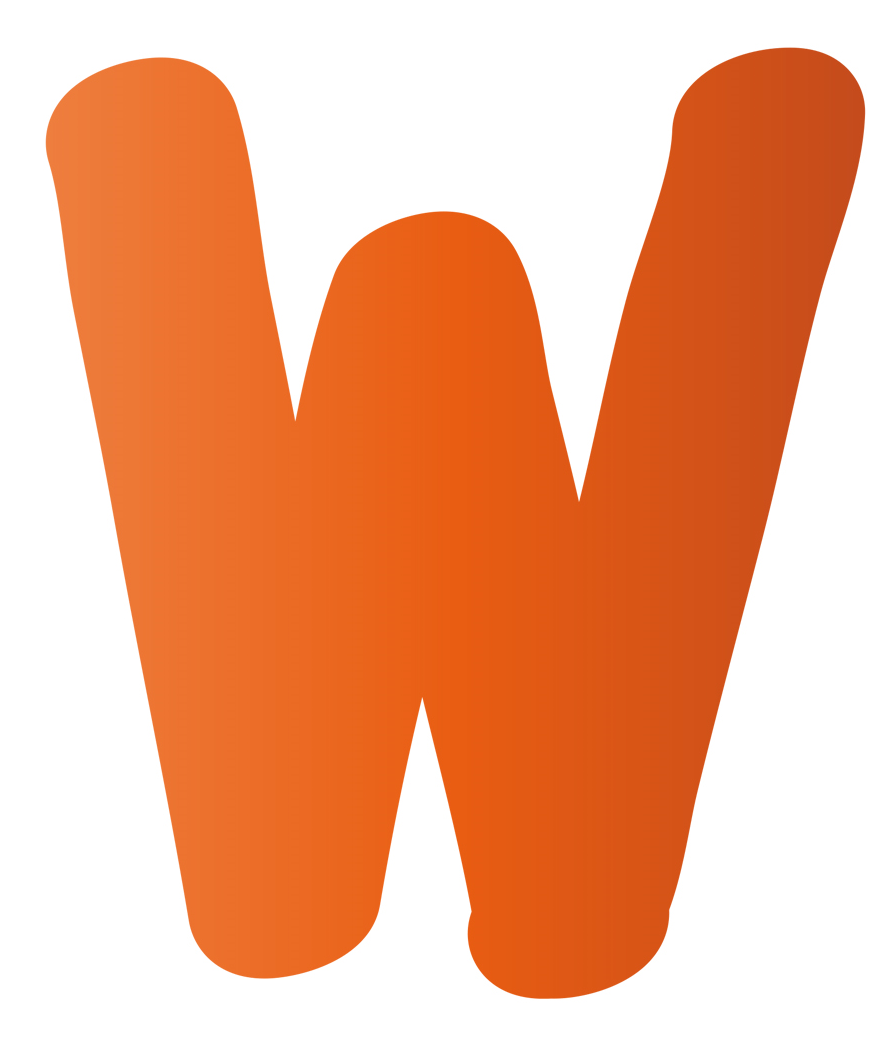 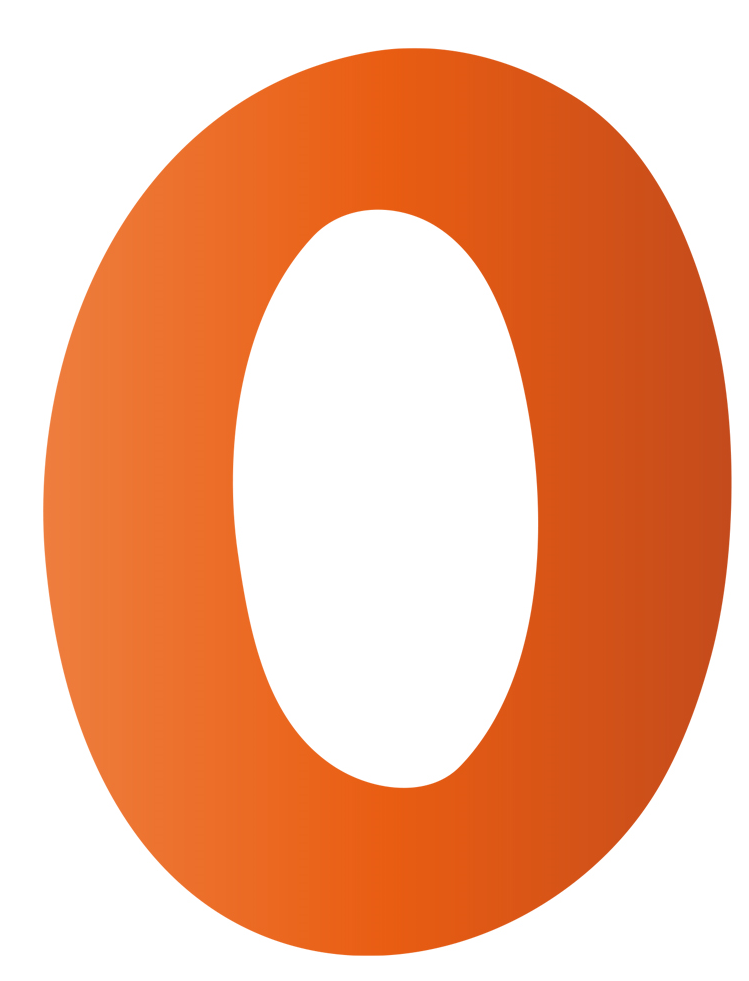 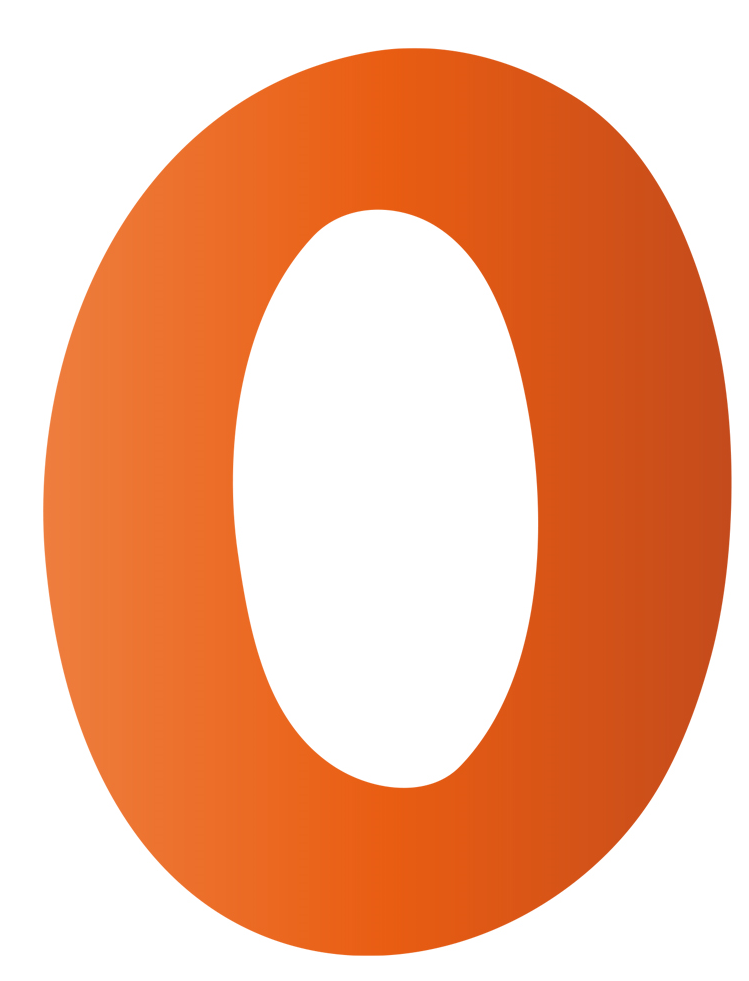 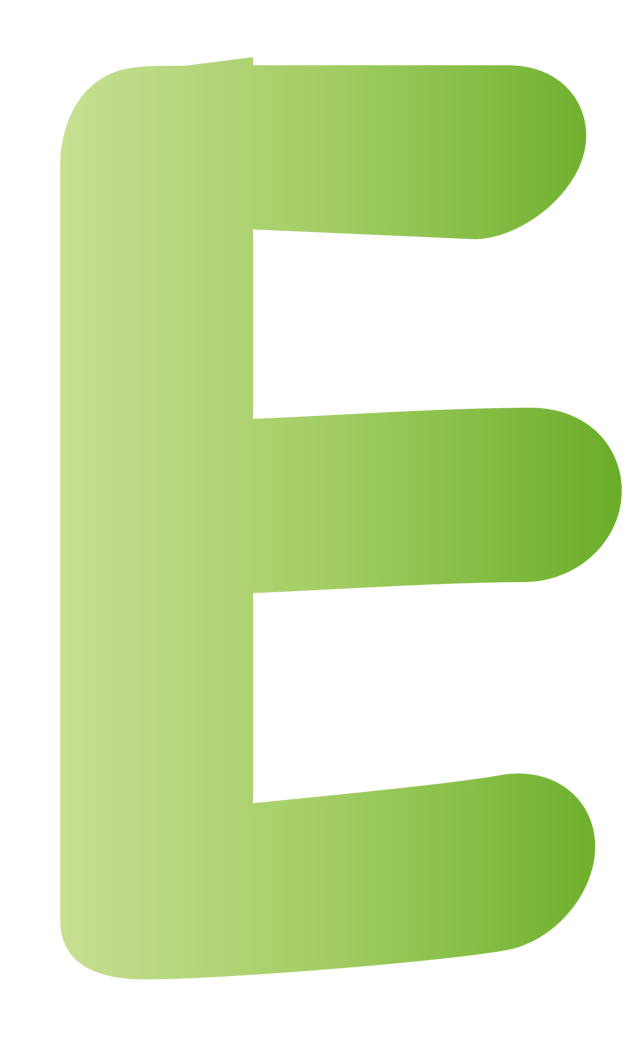 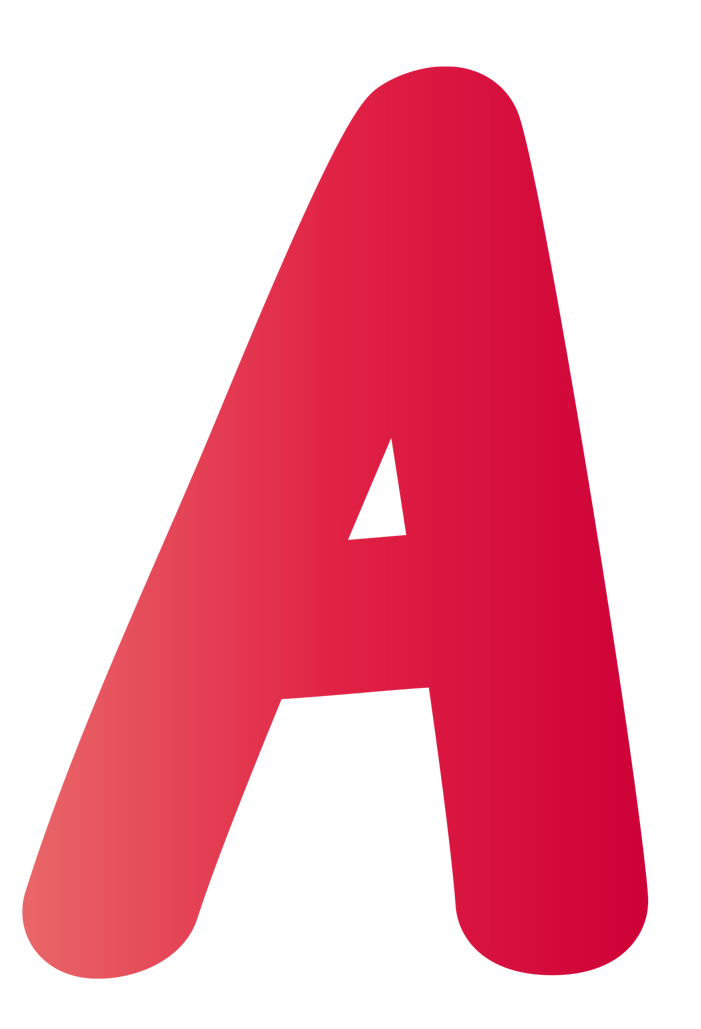 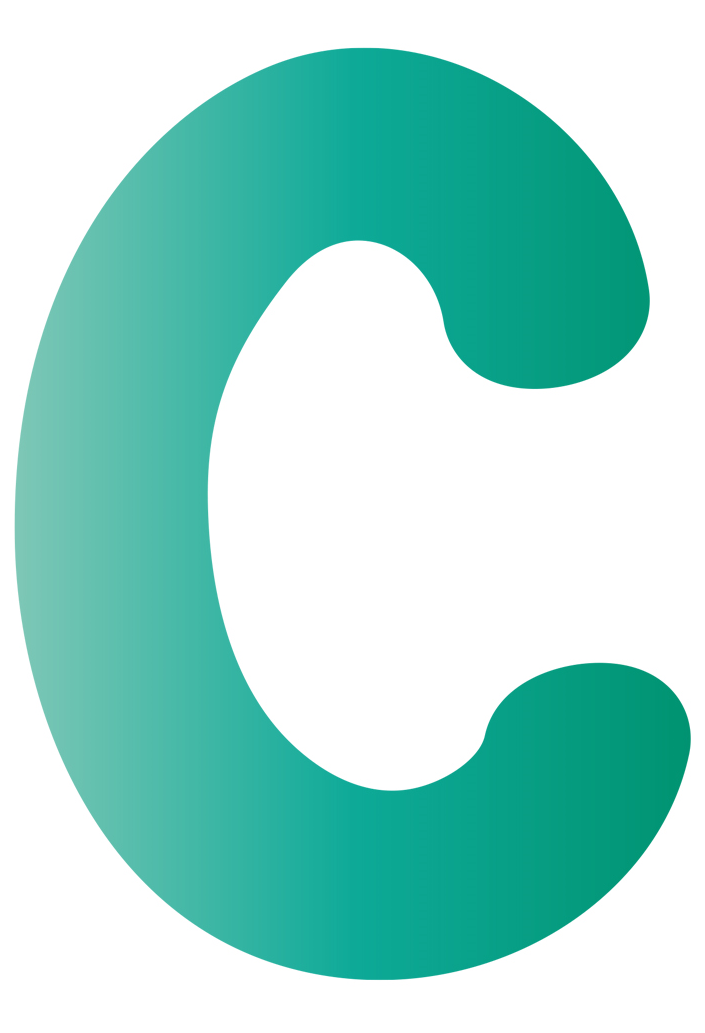 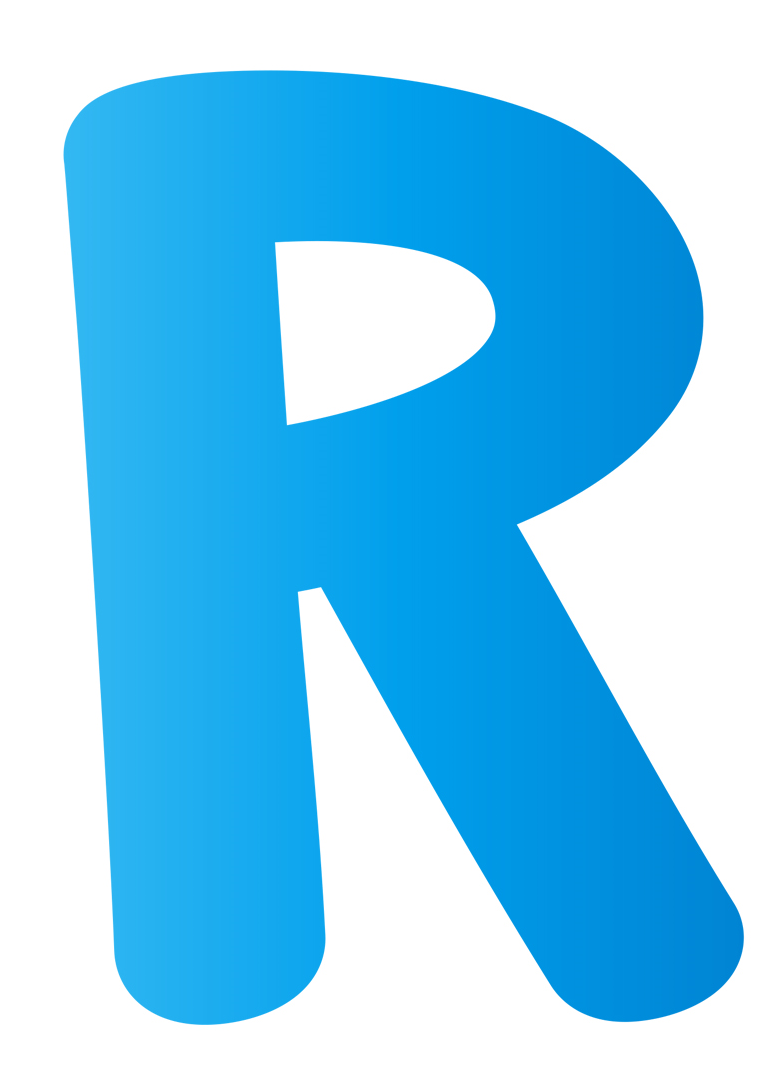 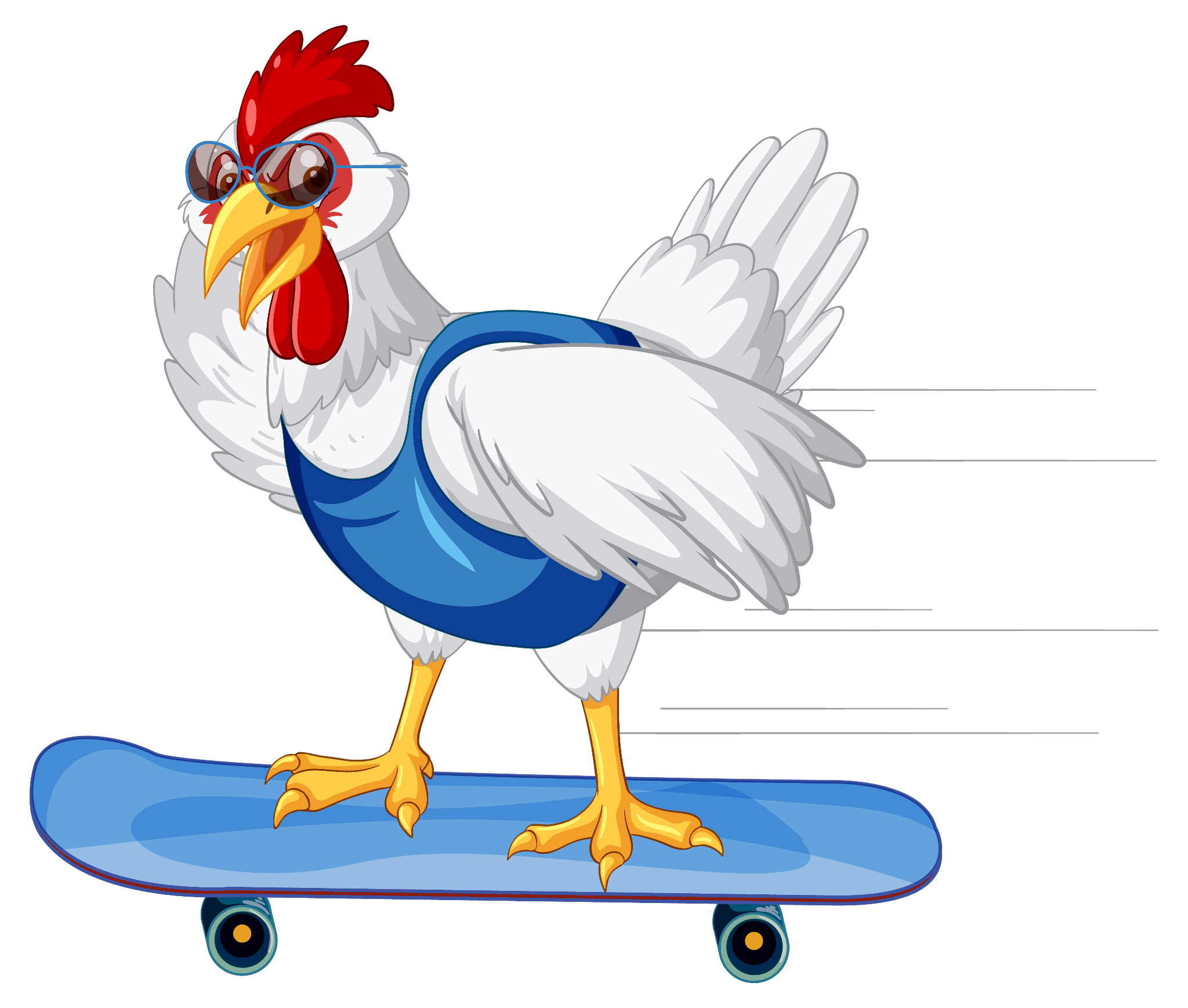 Dit spelletje is een leuk tussendoorspelletje. De leerling moet zoveel mogelijk woordjes maken van de letters hierboven. De letters mogen onbeperkt gebruikt worden. Maar een woord bij fietstas met meer dan twee letters t kan bijvoorbeeld niet, want er zijn maar maar twee letters t.
Iedere letter heeft een waarde, dus het is stiekem ook nog naast taal een klein rekenlesje. Ieder woord moet worden opgeteld. Om alle eindgetallen op te tellen is misschien een rekenmachine wel handig.
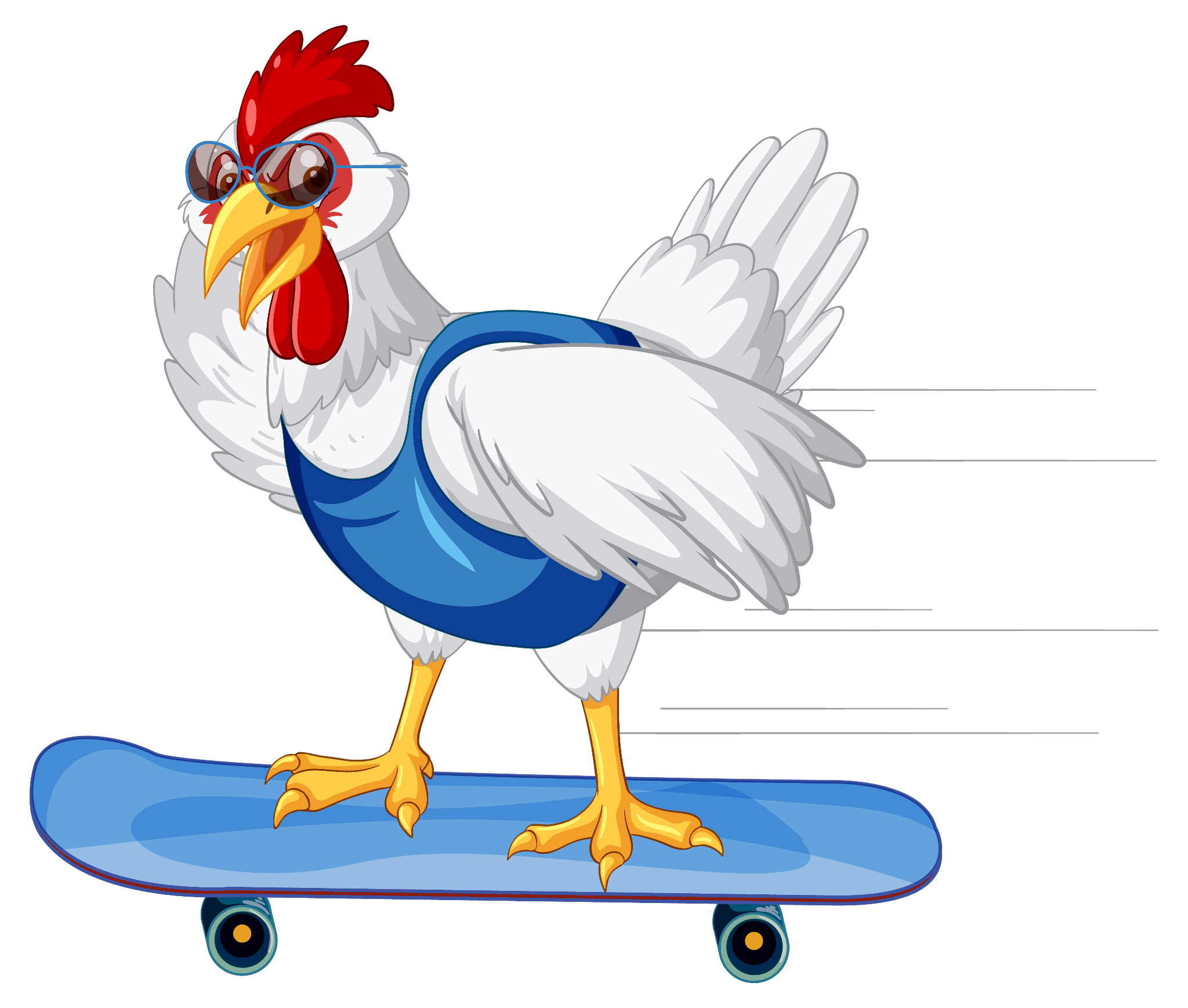 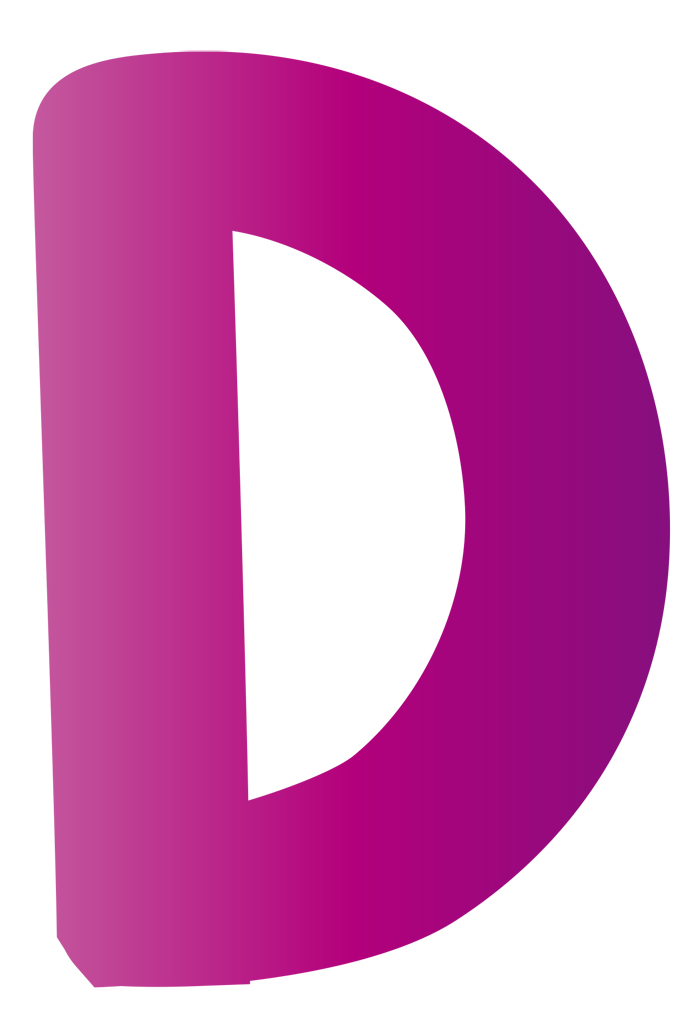 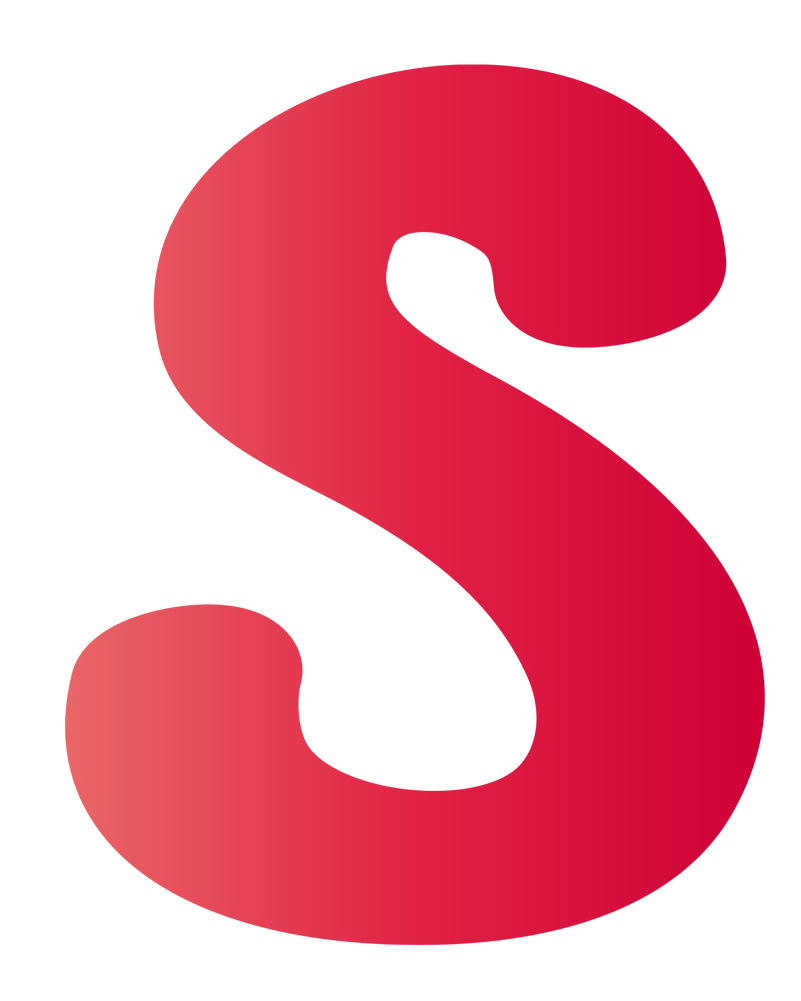 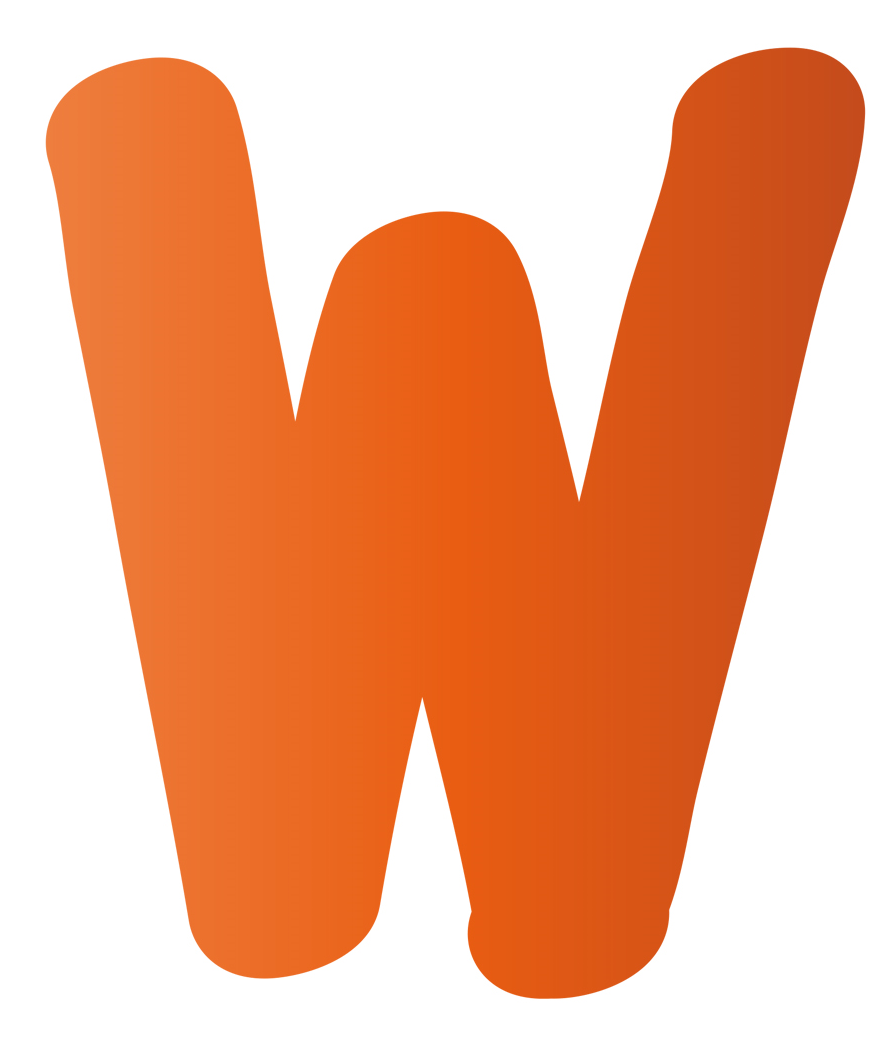 4
1
1
3   2
2
2
1
2
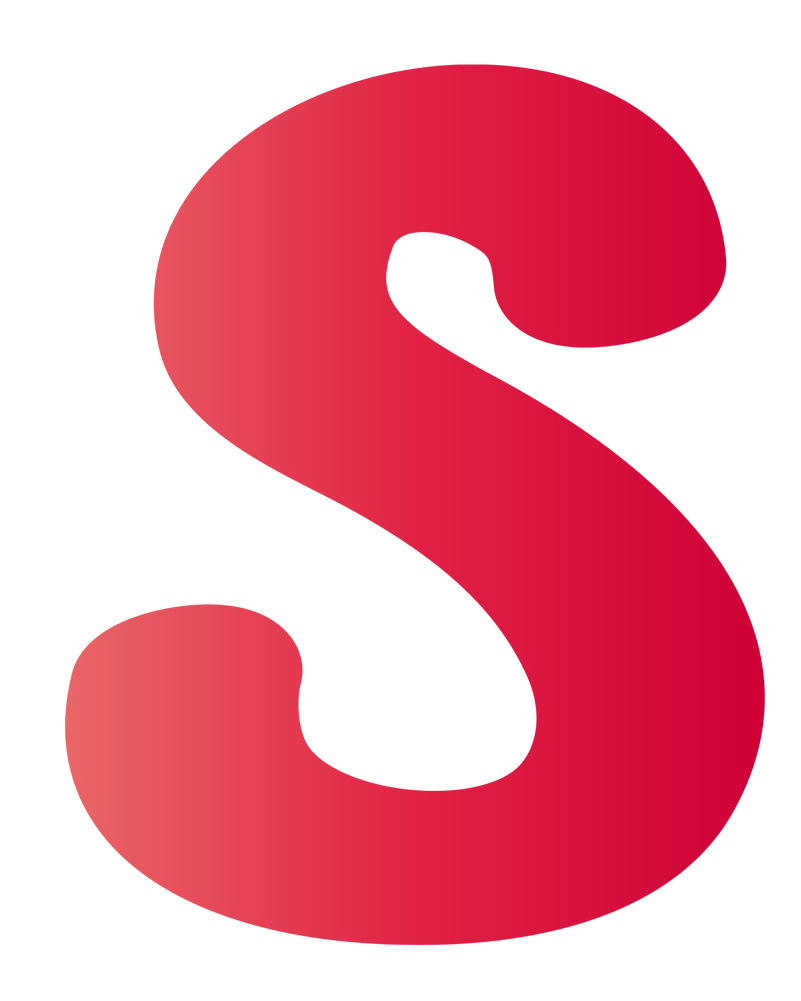 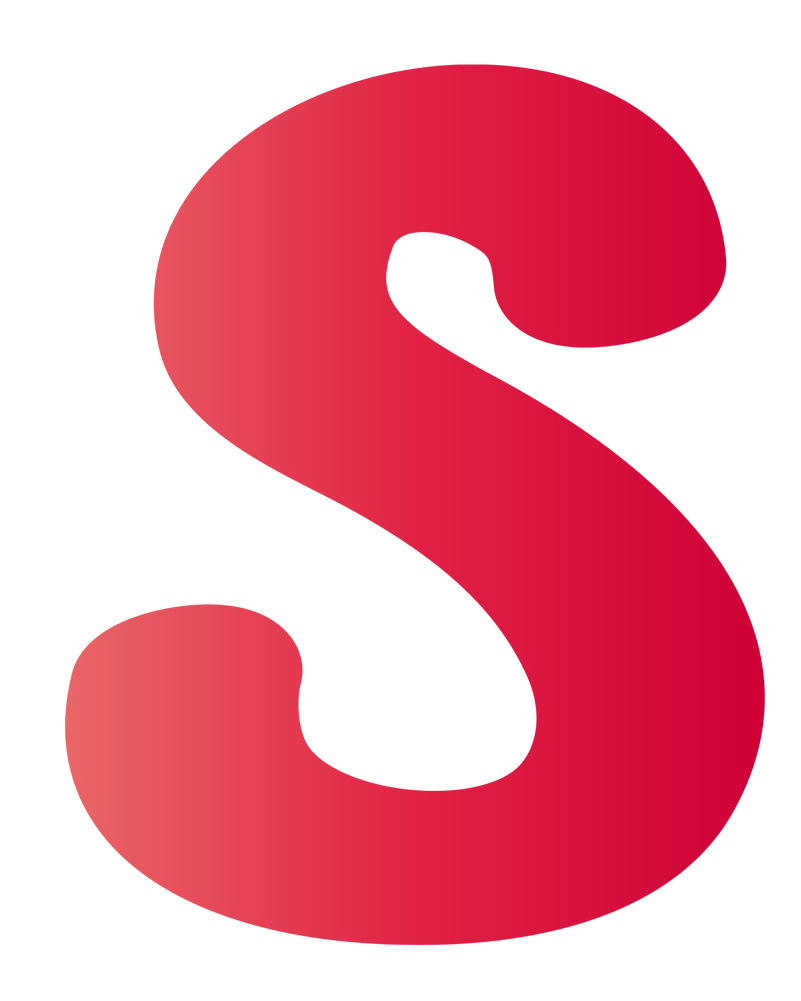 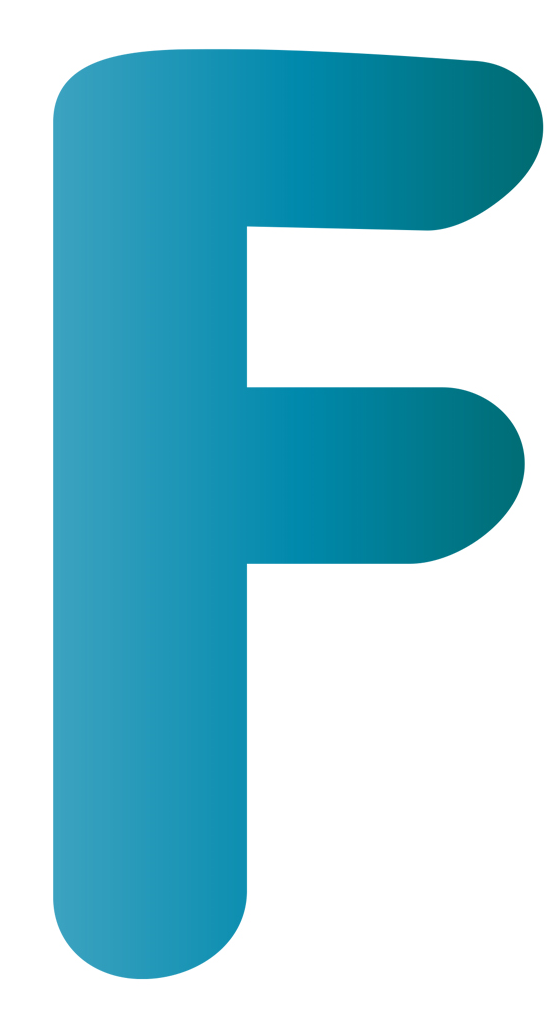 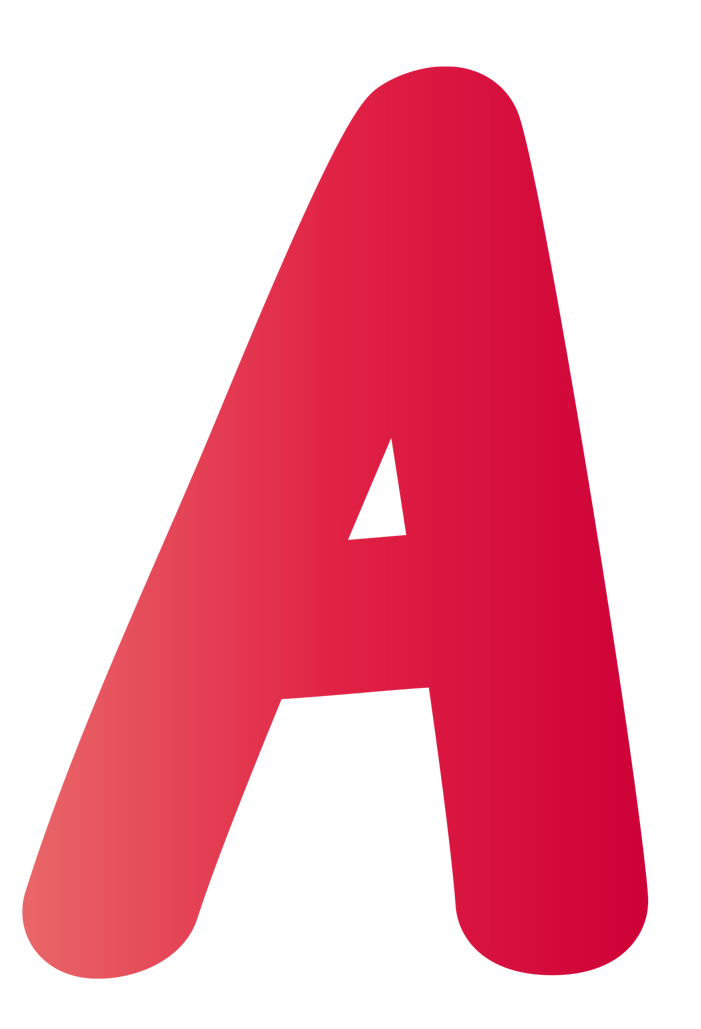 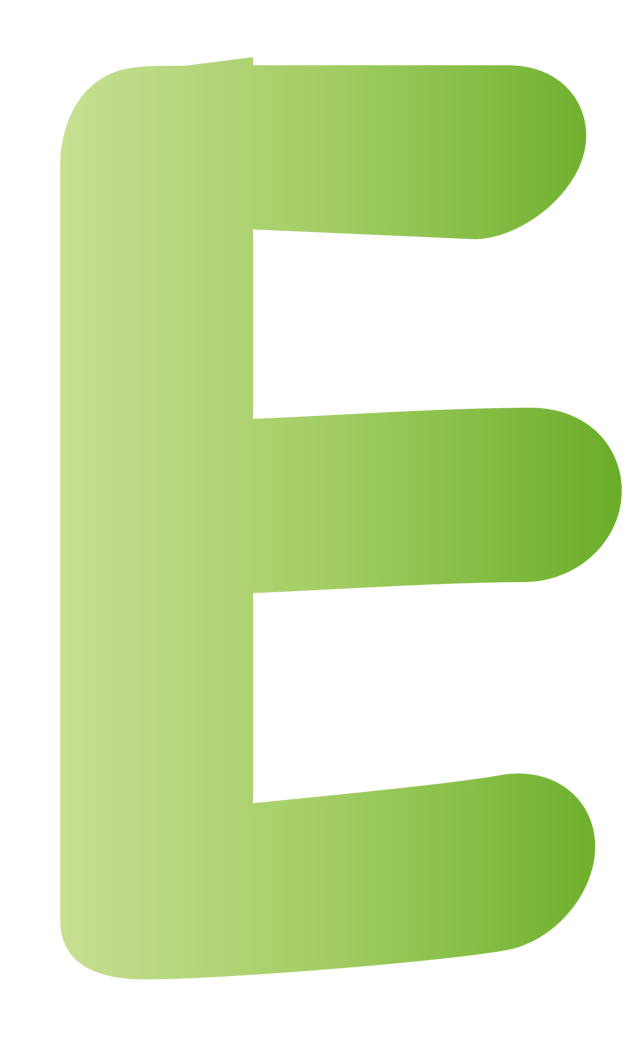 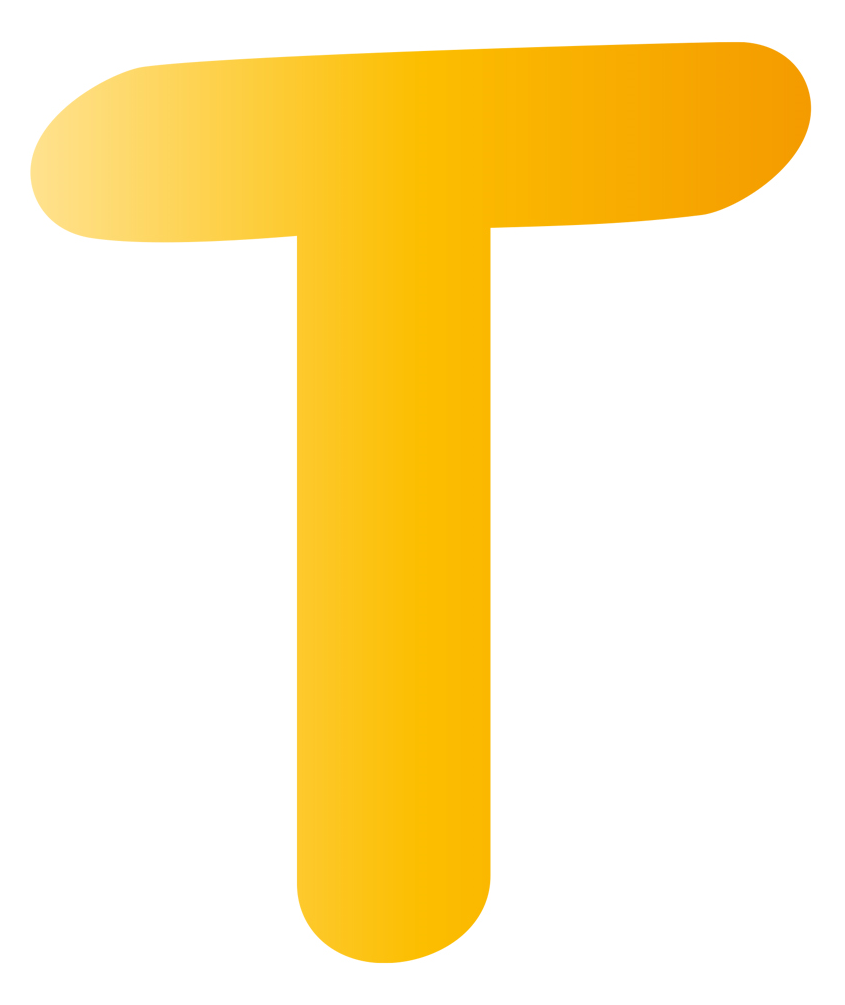 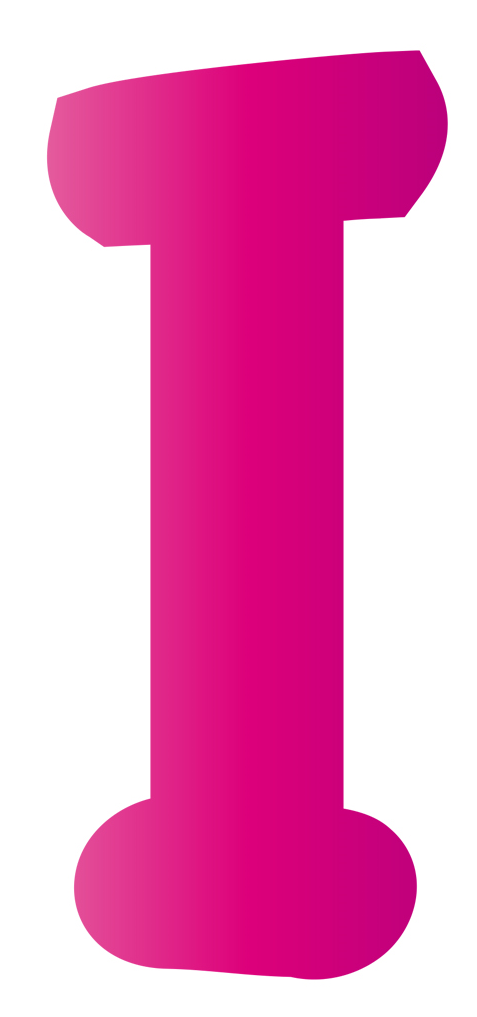 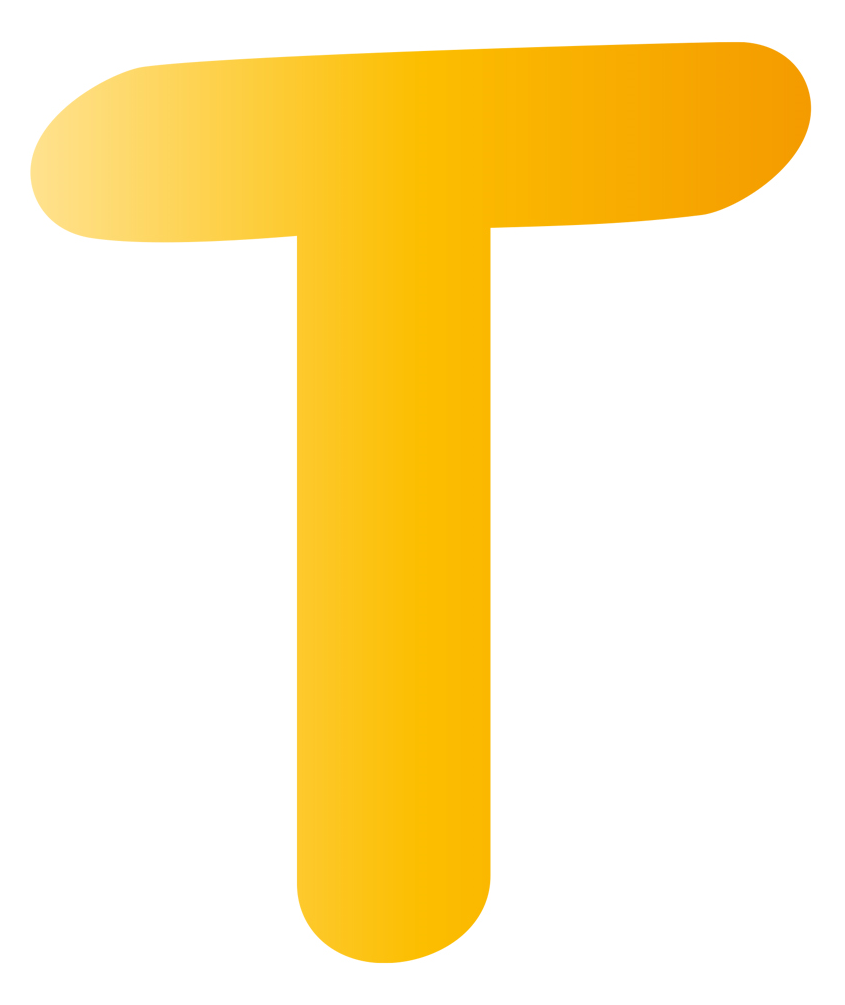 aantal punten:
4
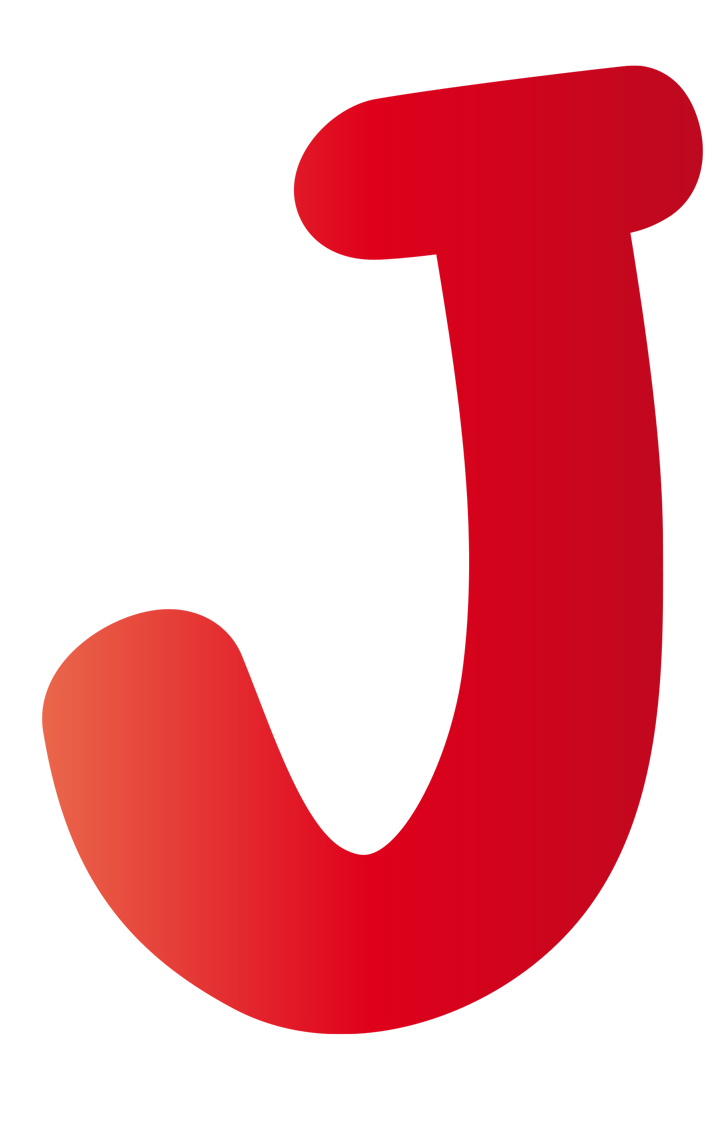 1
2
2
1
2
2
1
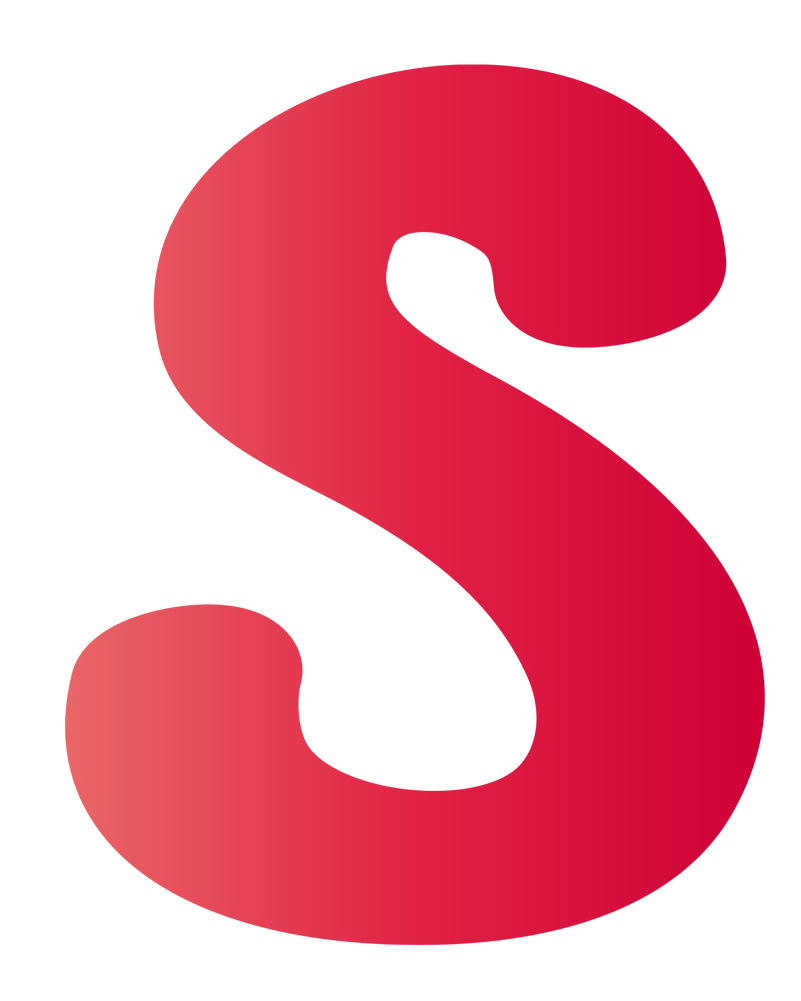 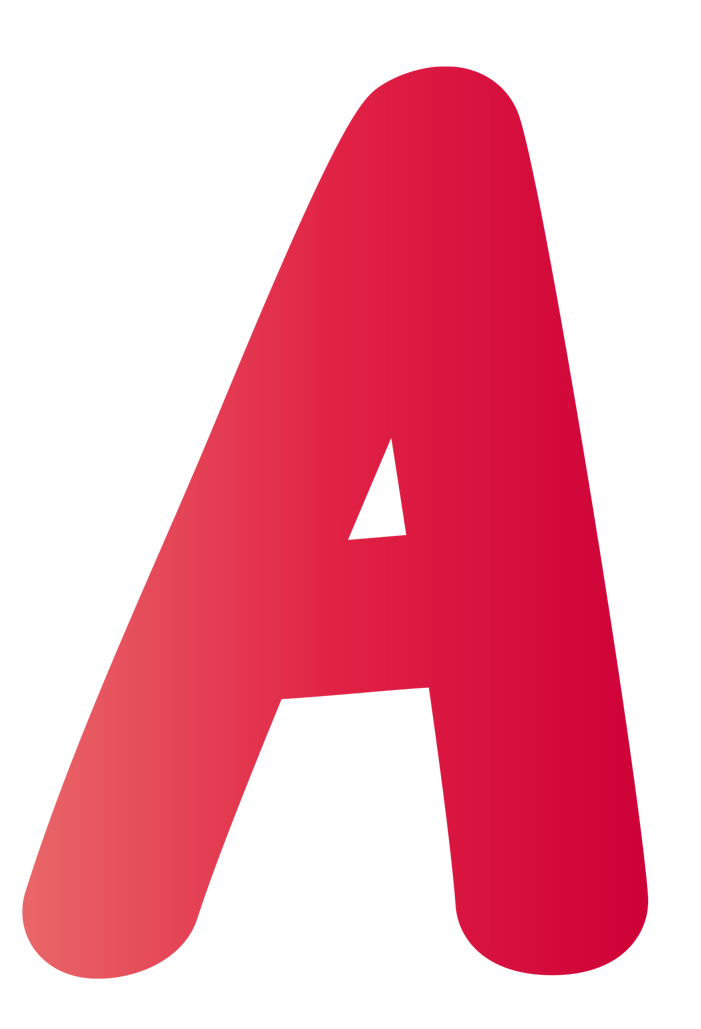 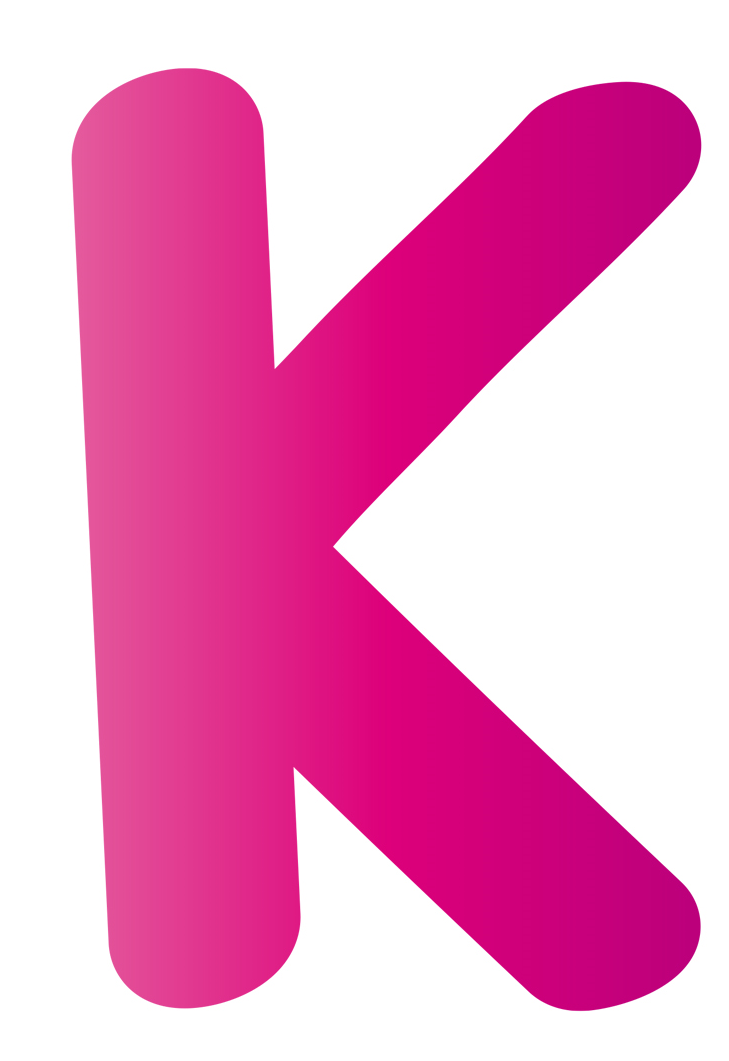 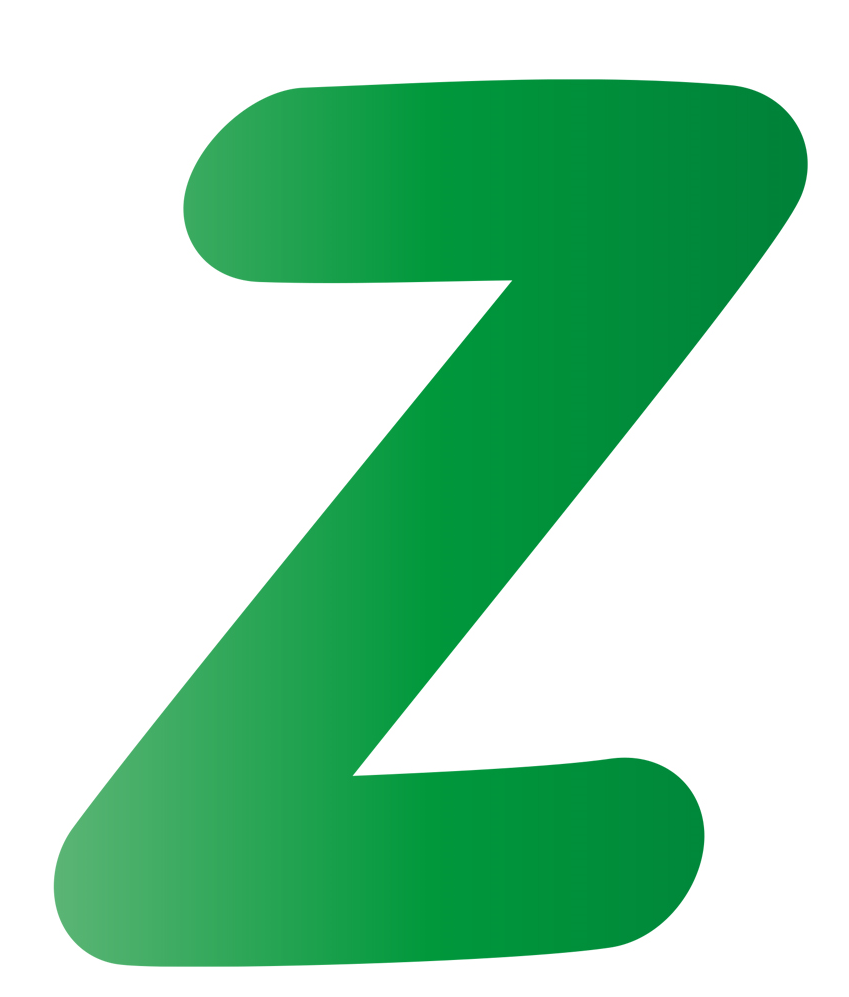 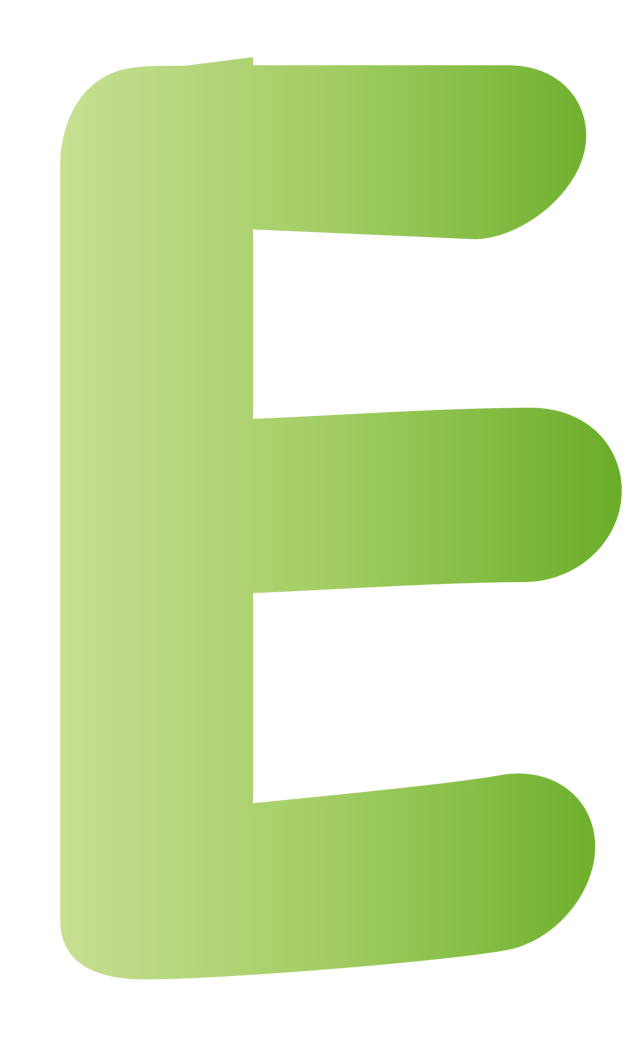 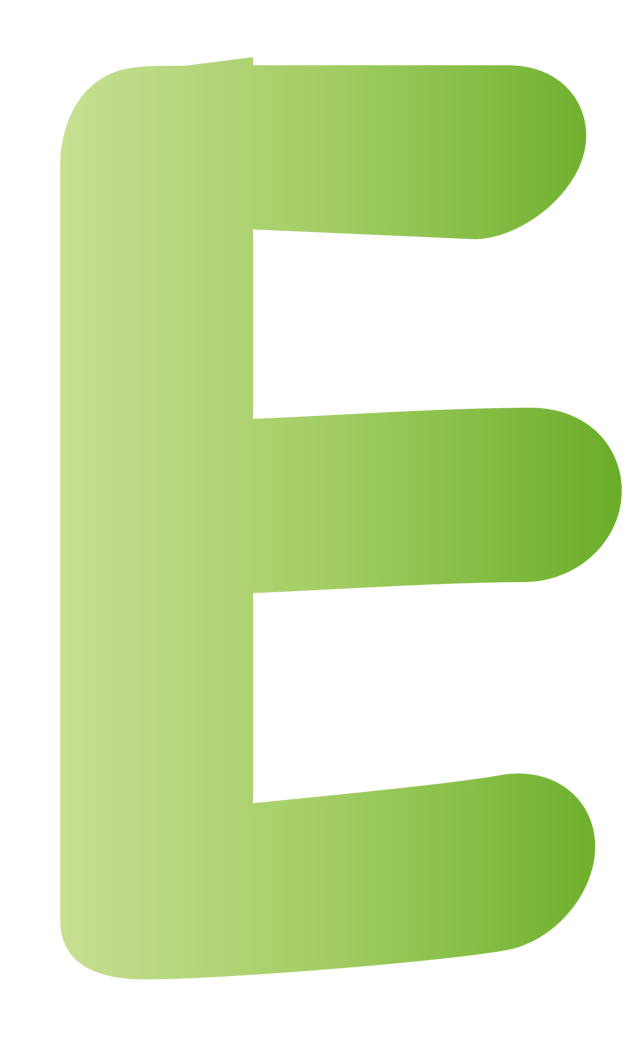 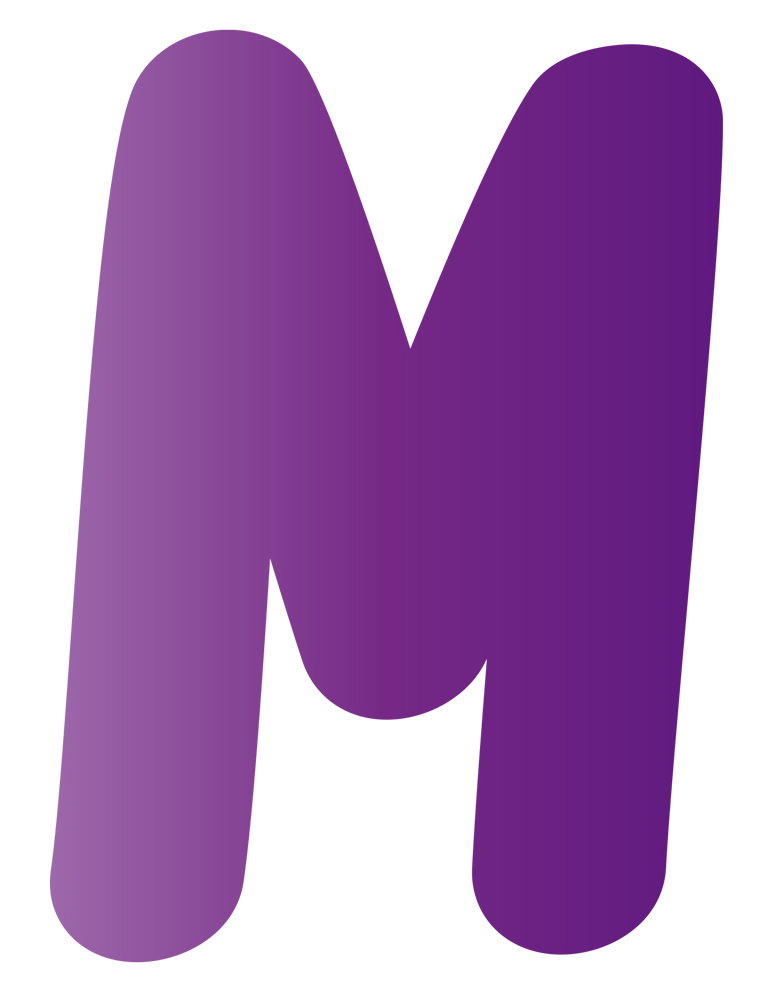 aantal punten:
4
1
1
2
2
1
2
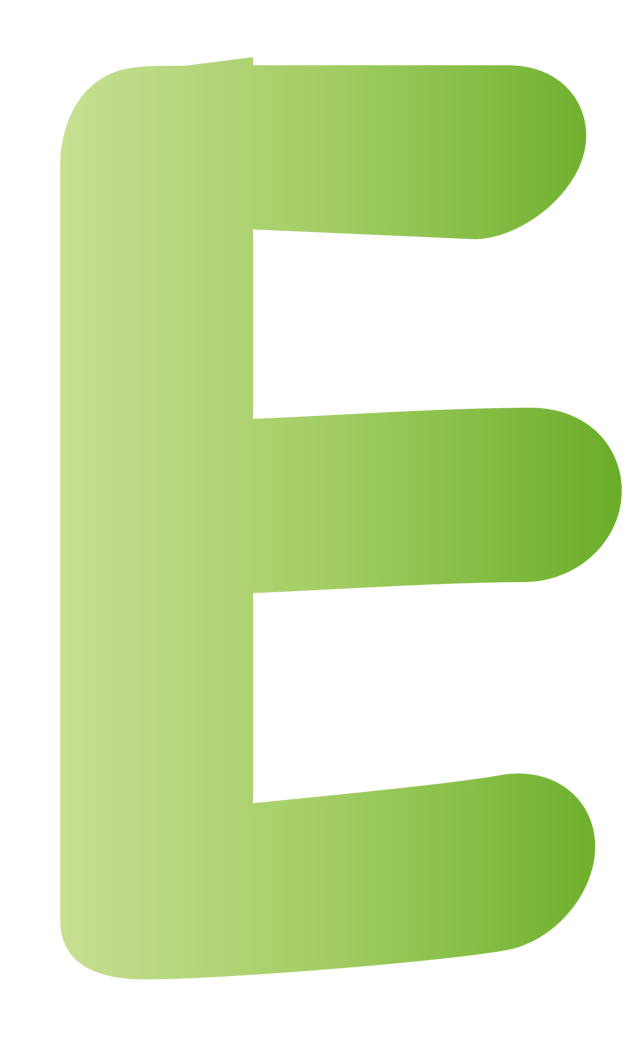 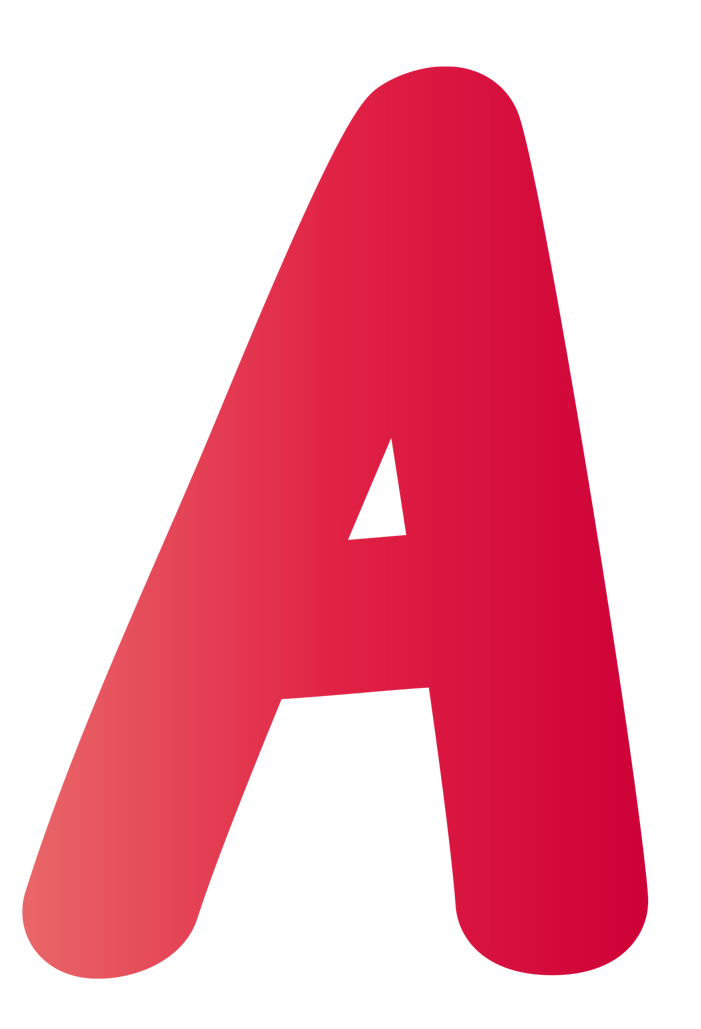 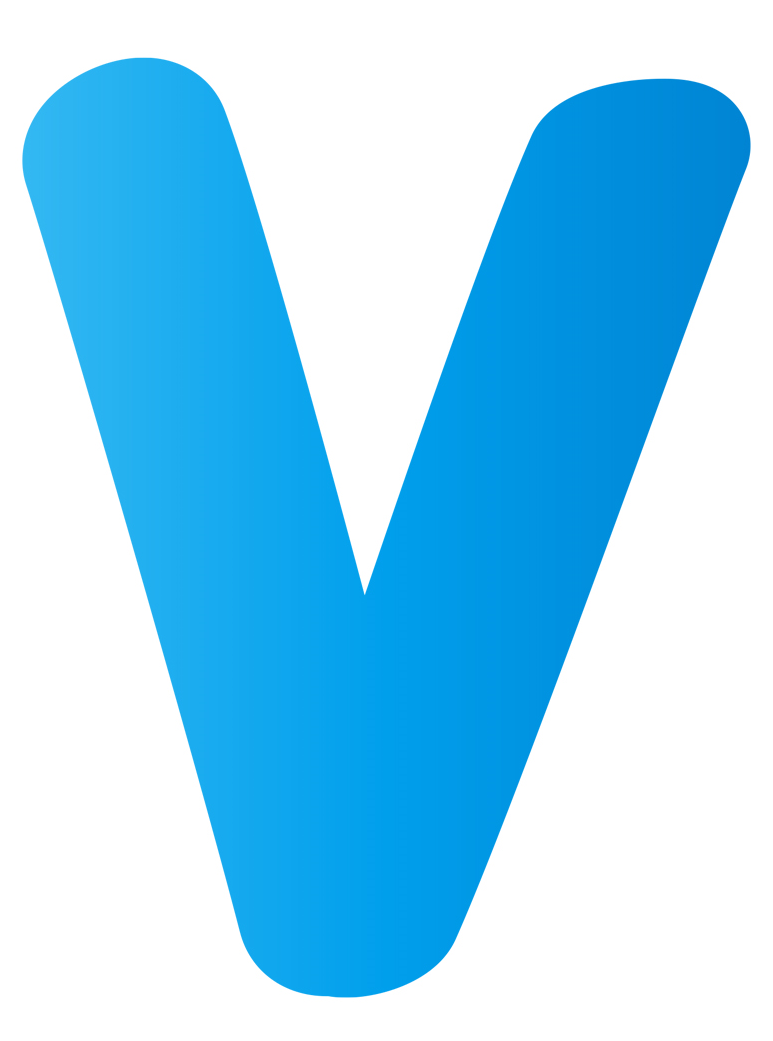 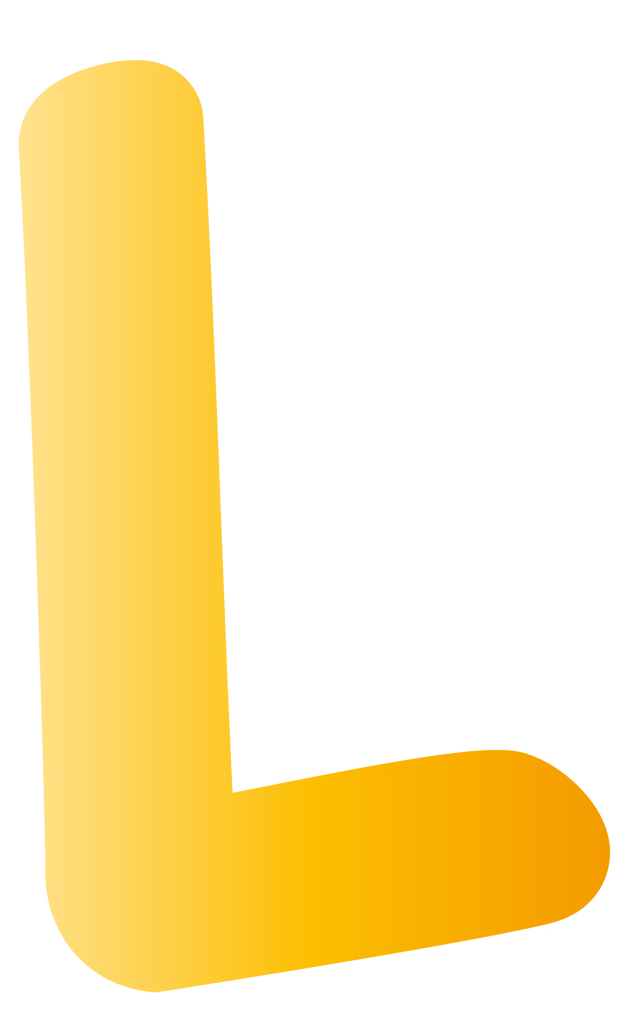 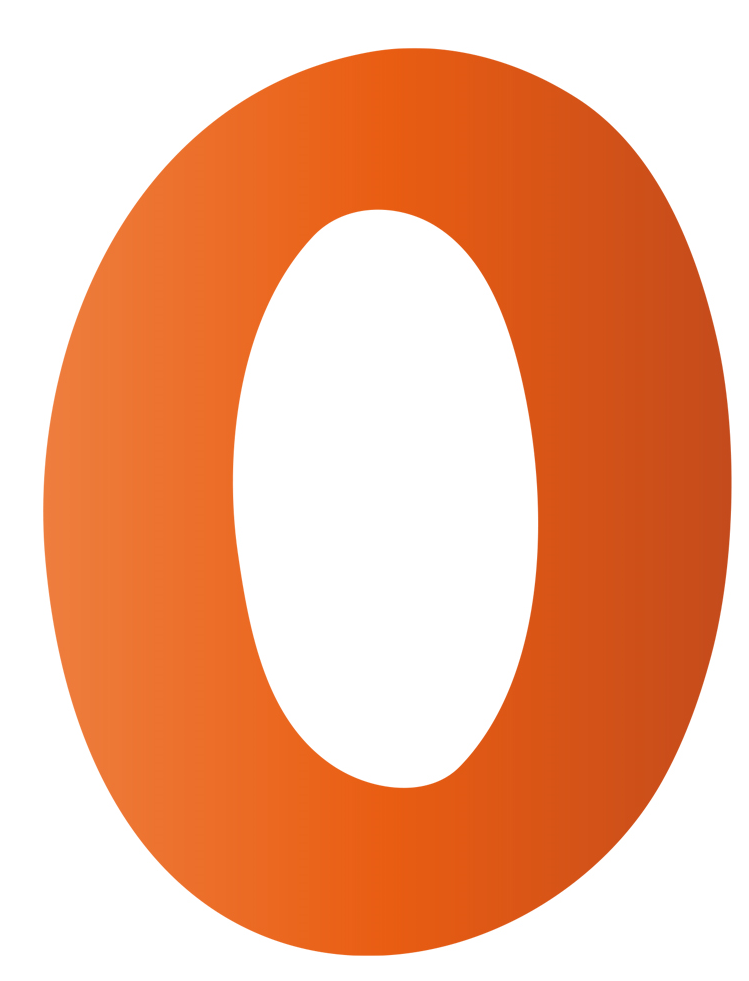 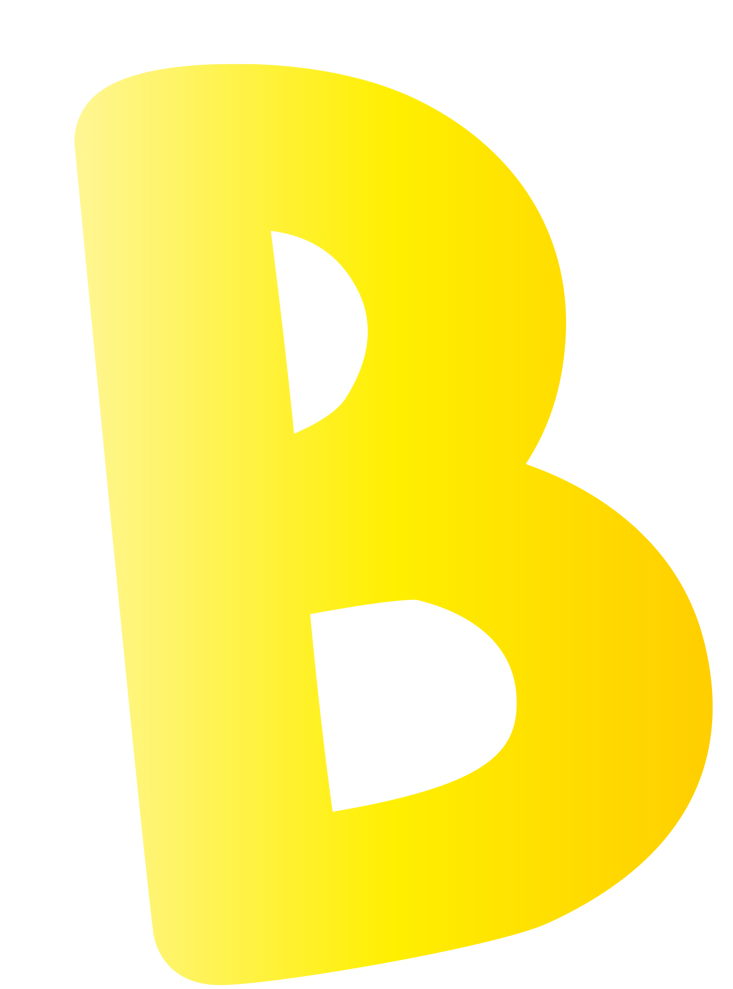 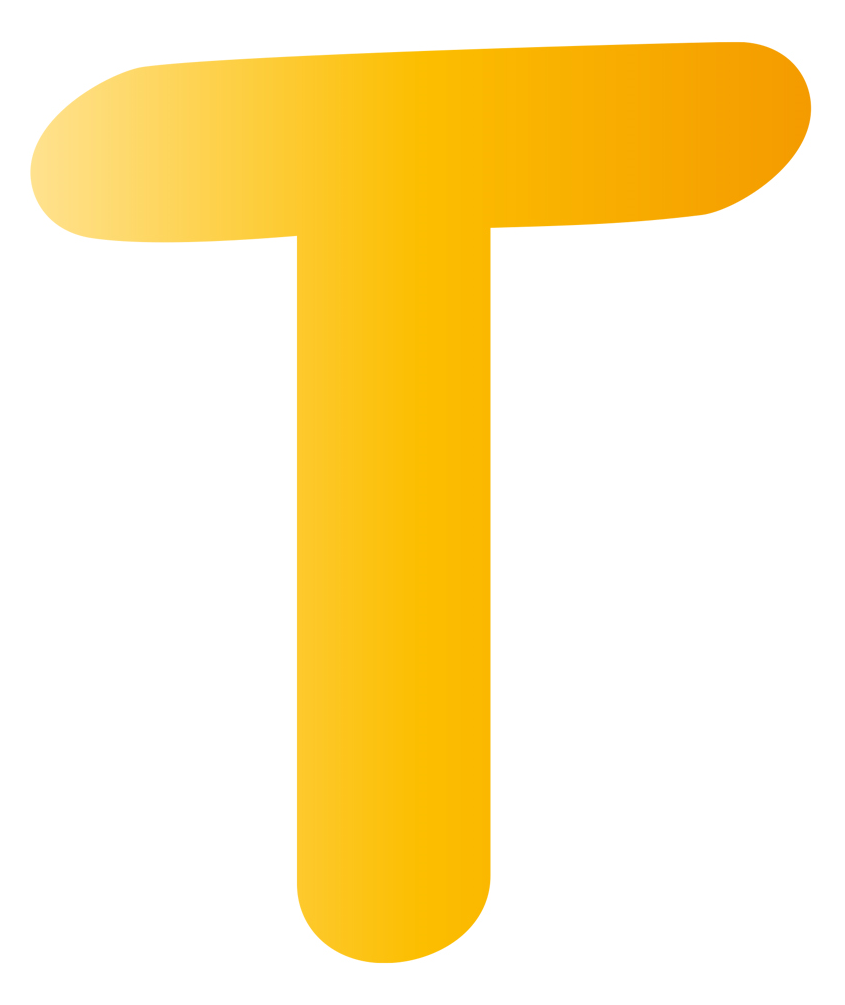 aantal punten:
2
2
1
4
2
2
1
2
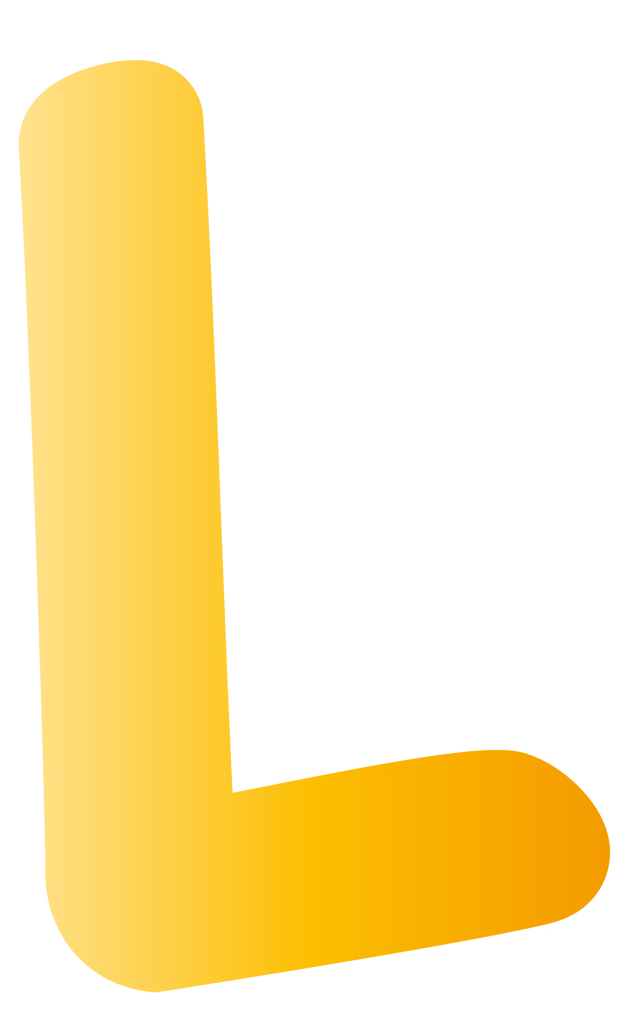 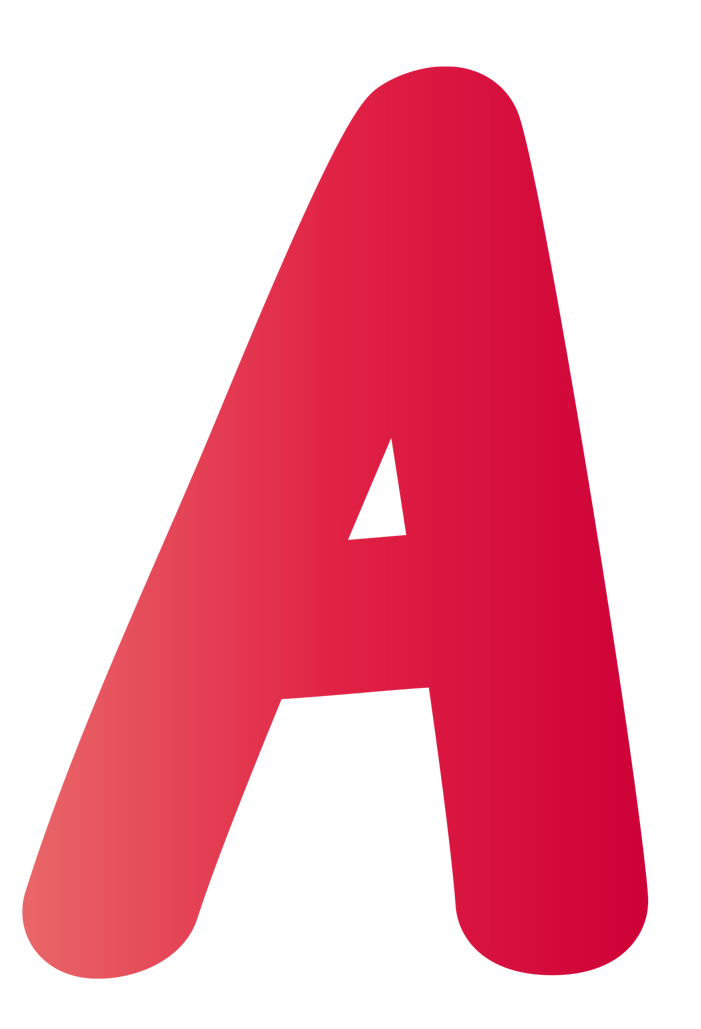 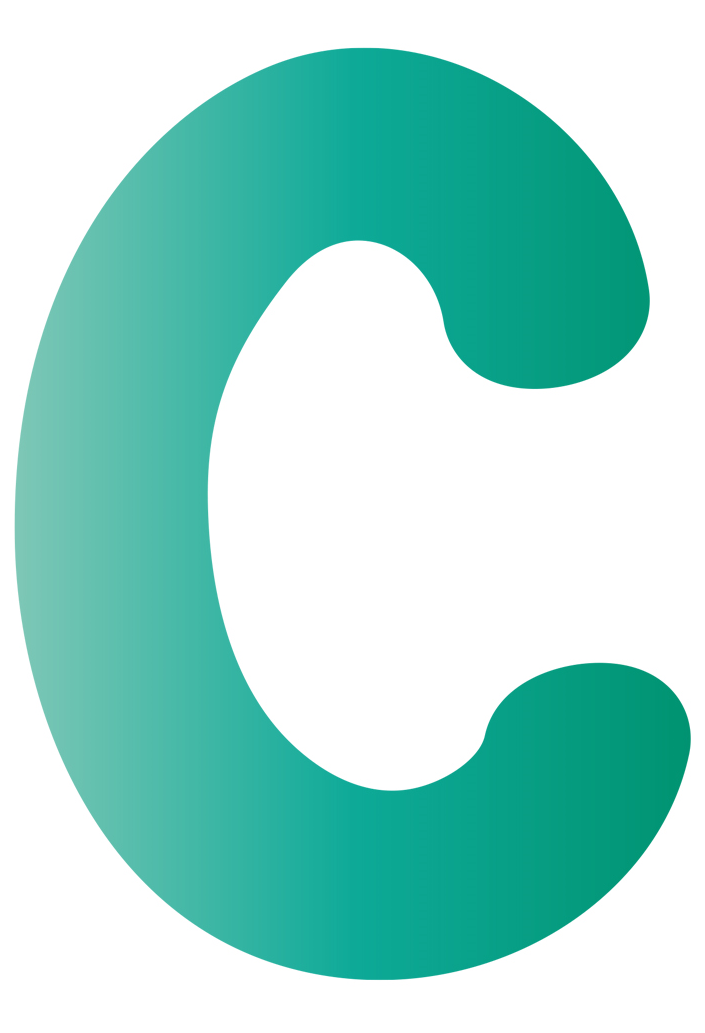 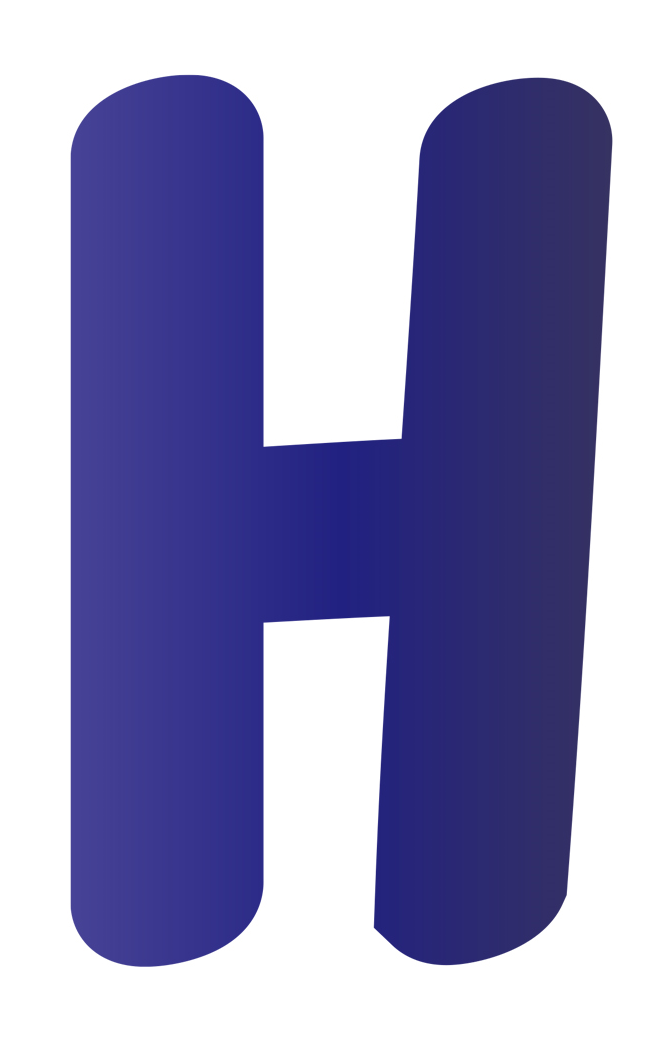 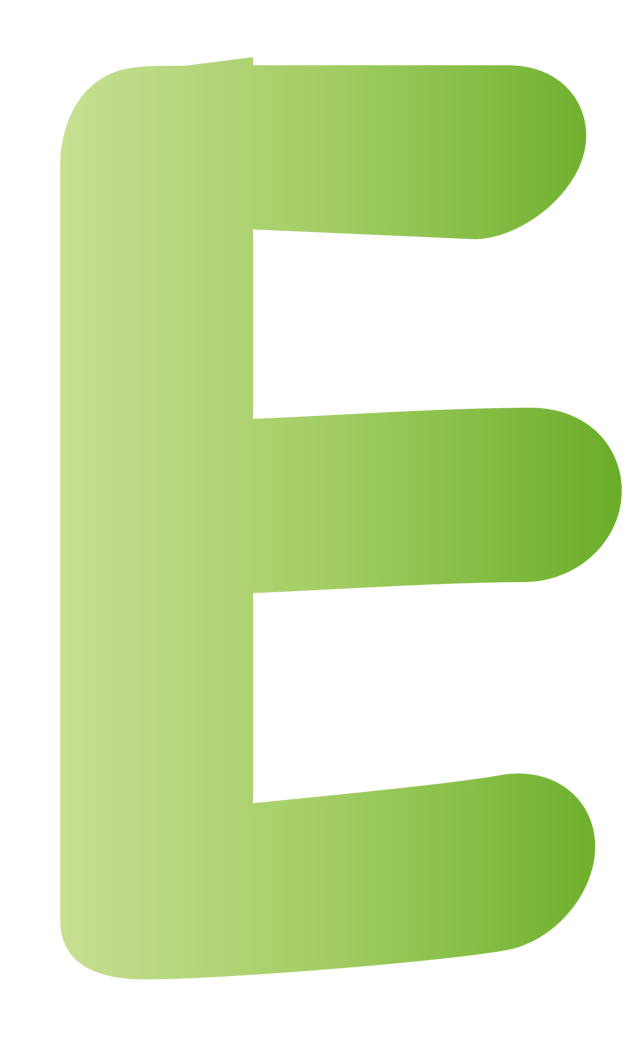 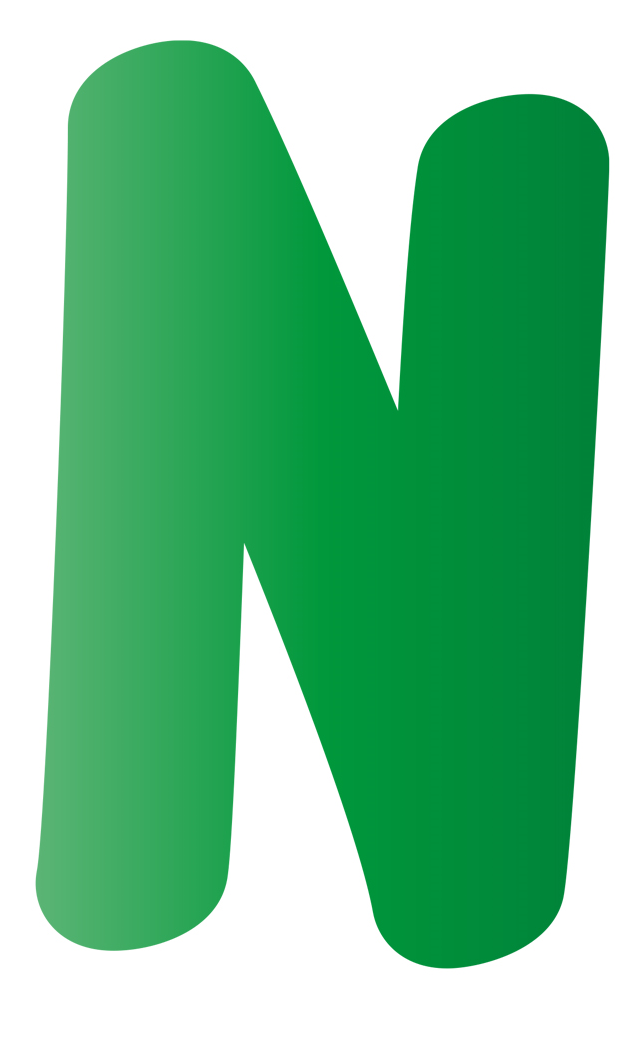 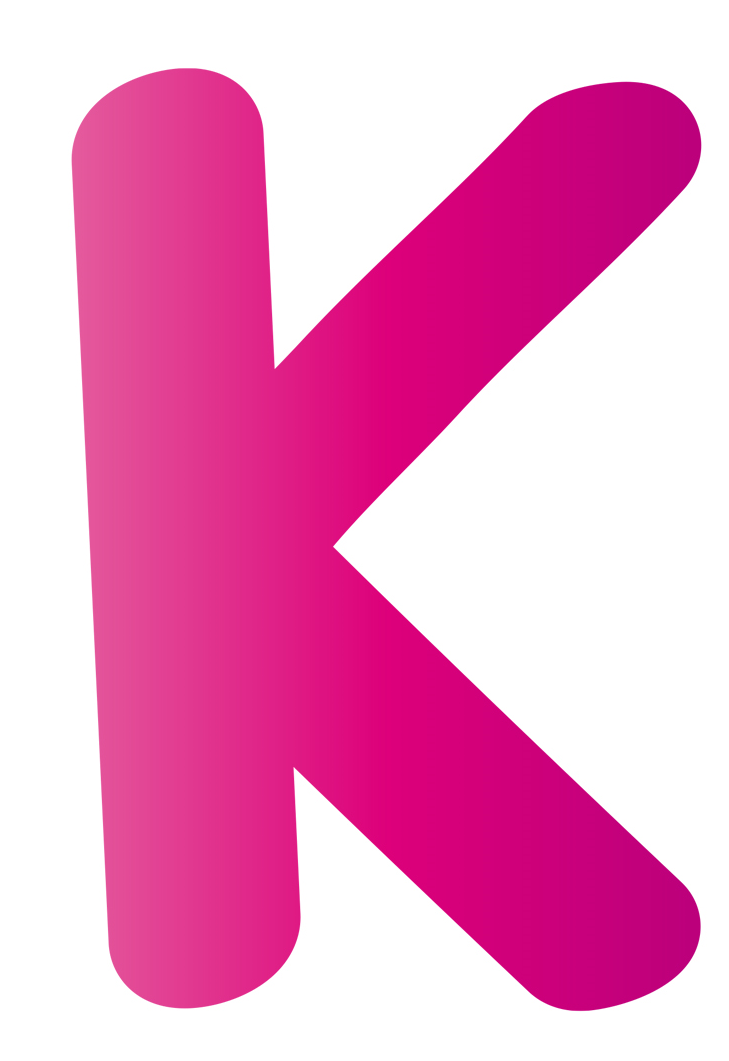 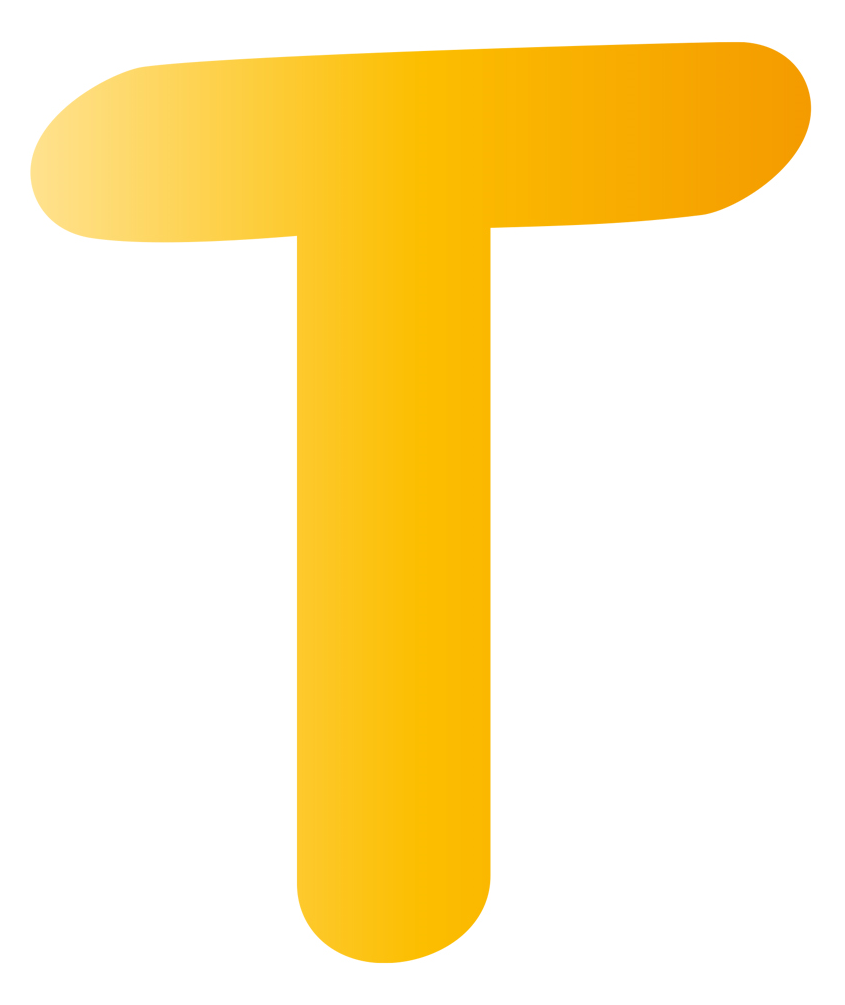 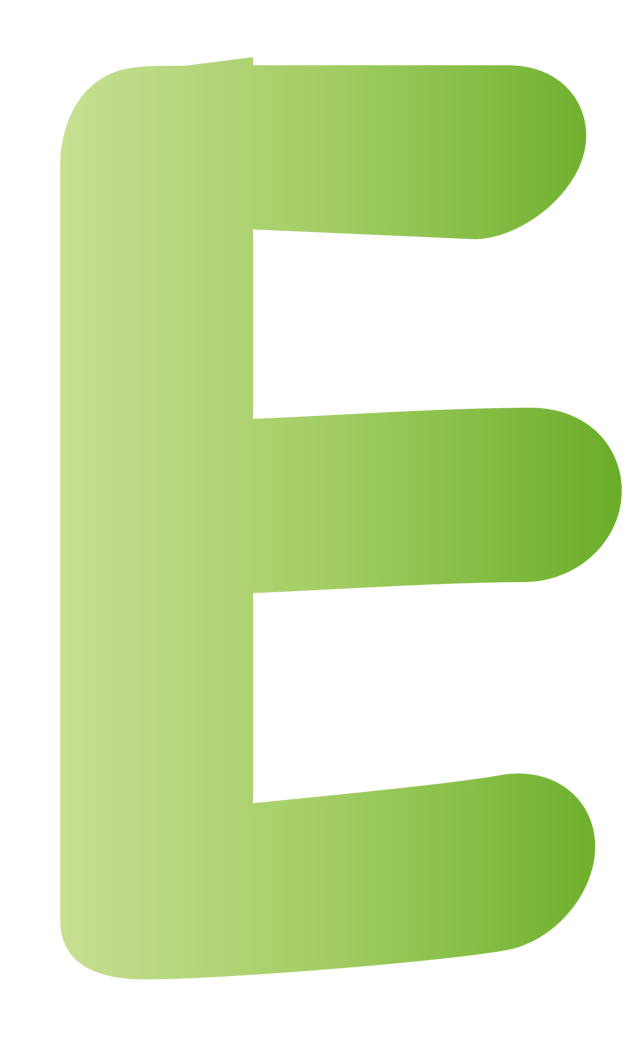 aantal punten: